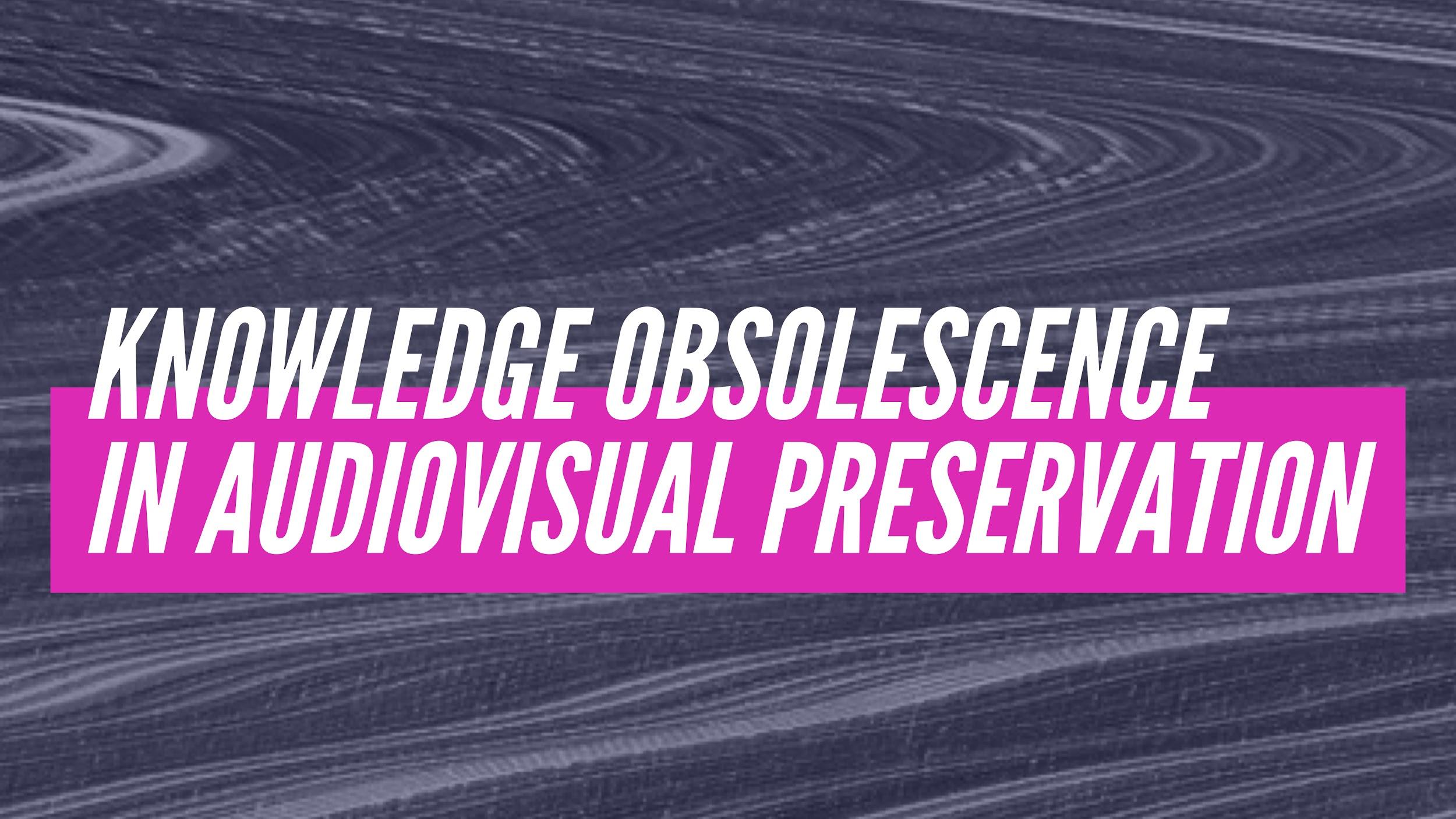 NTTW4 BUDAPEST
December 6th, 2019
[Speaker Notes: Hello, my name is Brianna Toth. What I will present to you this evening is an extension of the graduate research I have continued to work on outside of school. 

I will begin by discussing the context and limitations of my research, then explain the timeline I created from it, which includes case studies and a survey designed from my findings.]
ISSUE
As those with the technical knowledge to repair and maintain analog video playback equipment aged out of the professional field, the ability to steward the equipment for preserving analog video to standards becomes an endangered skill set at risk of being lost.
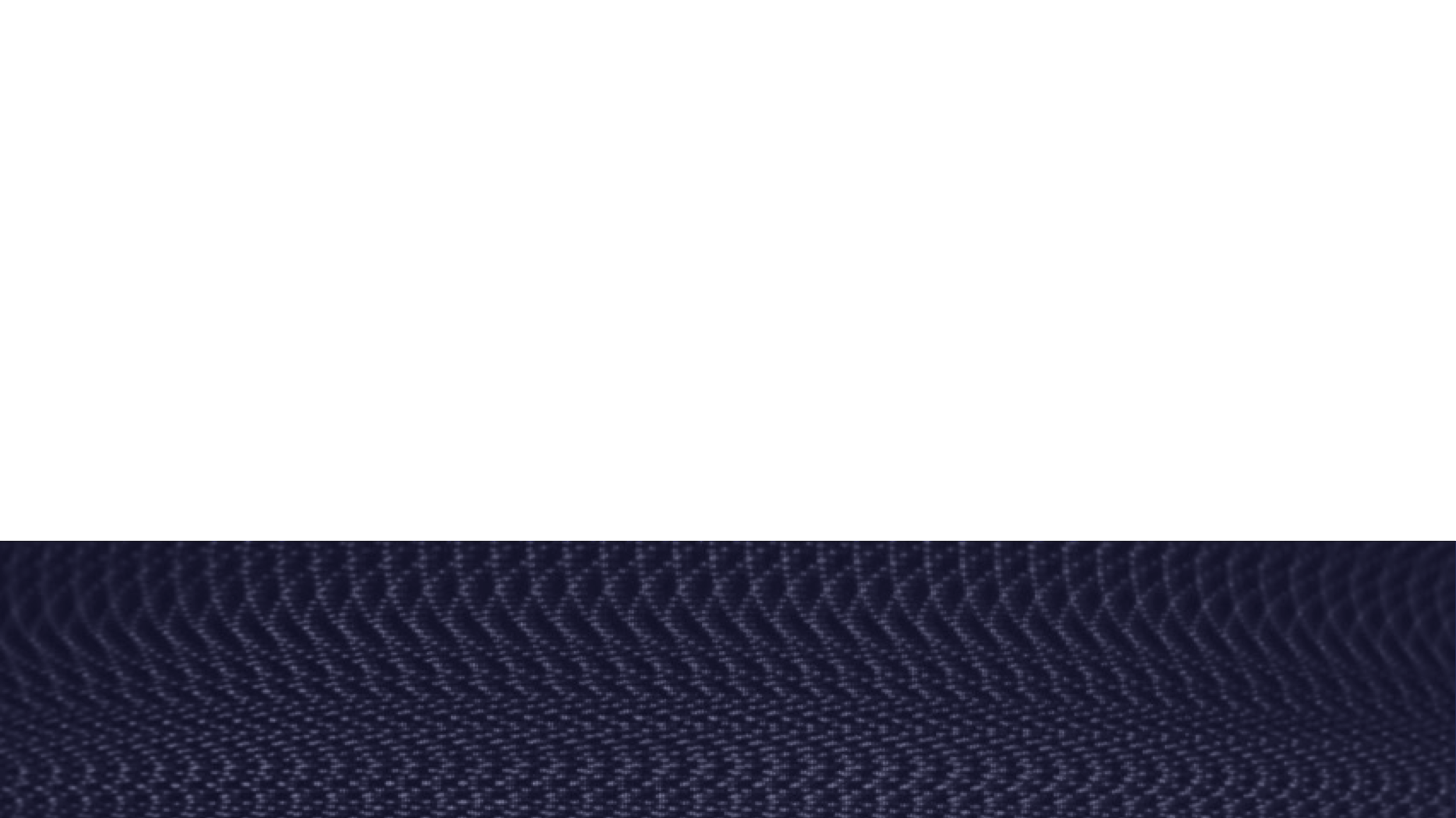 [Speaker Notes: ISSUE
Those with the technical knowledge to repair and maintain video playback equipment age out of the professional field and the ability to steward the equipment for preserving analog video to standards becomes an endangered skill set at risk of being lost.
These skills are often not included in the preservation efforts for cultural heritage which are predominately object and carrier specific and are now as much at risk as the physical media it supports.
I ARGUE THAT
If we wish to continue our work with this medium AV archivists, engineers and technicians must mobilize to pass on technical knowledge from one generation and community of practice to the next.

I pause here to say that the structure of this argument does not utilize new material, but emphasize that this is a persistent issue that has remained unresolved for decades now.]
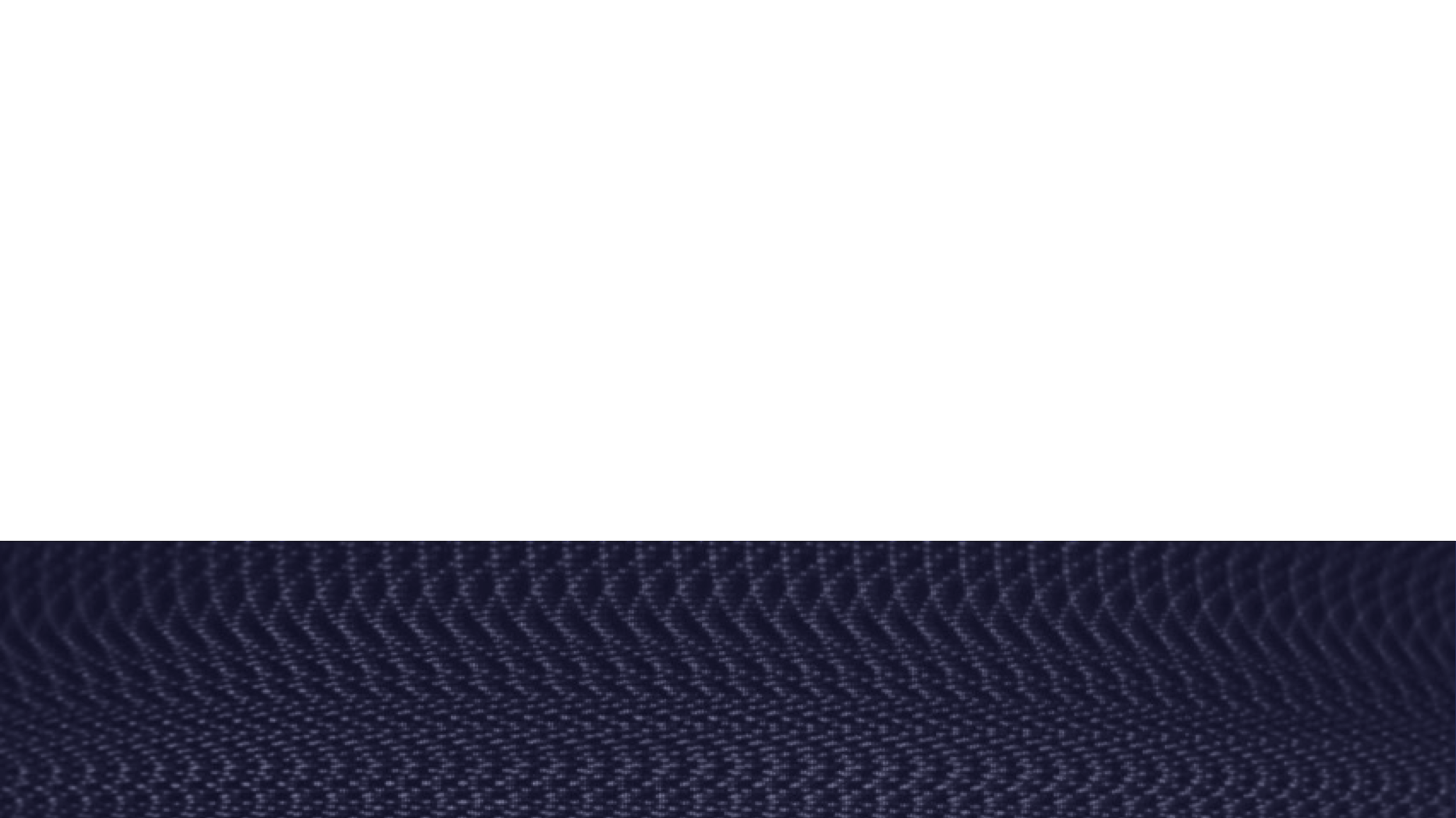 MAGNETIC MEDIA
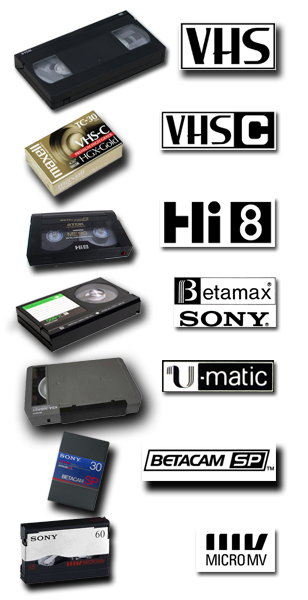 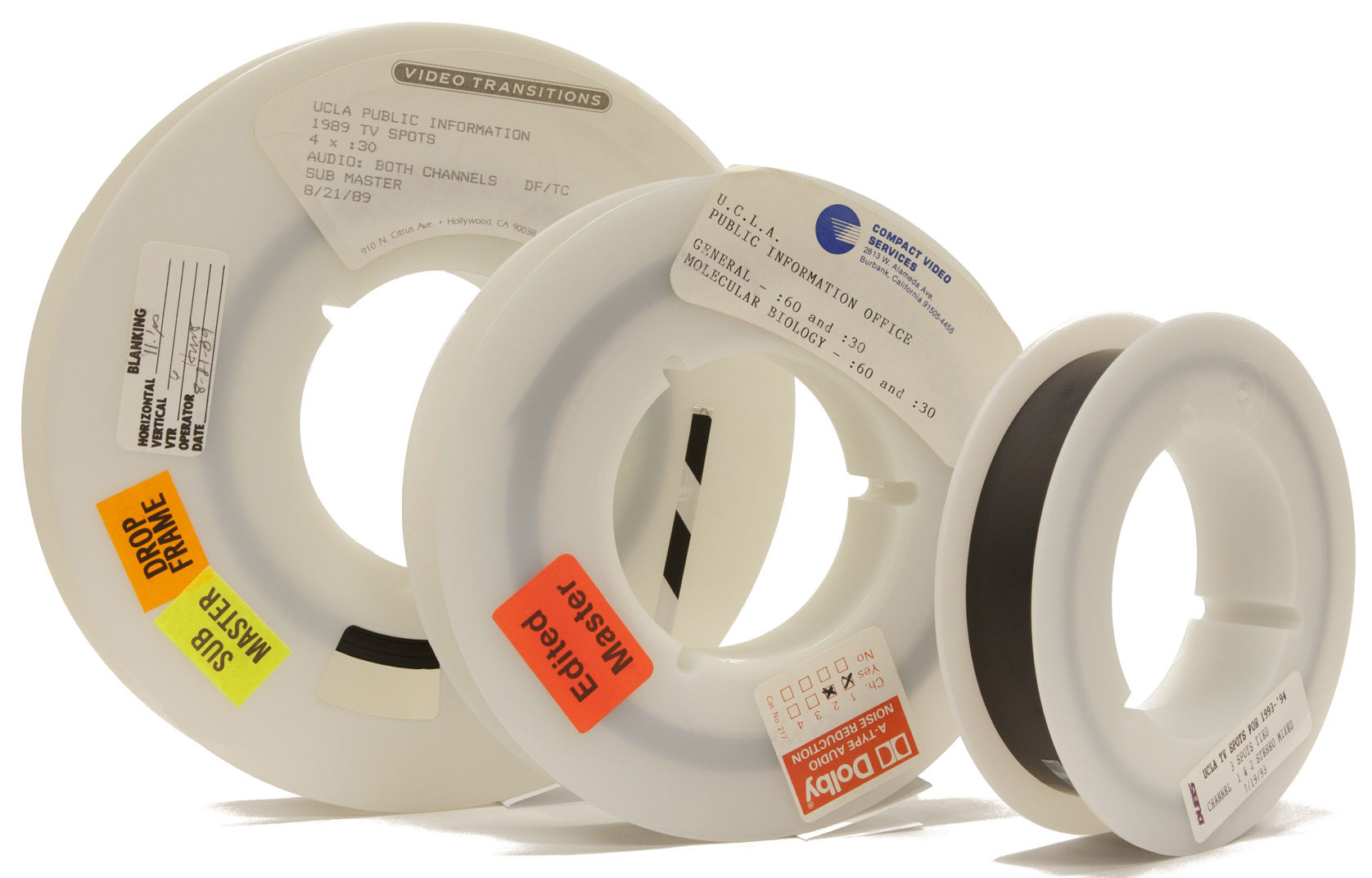 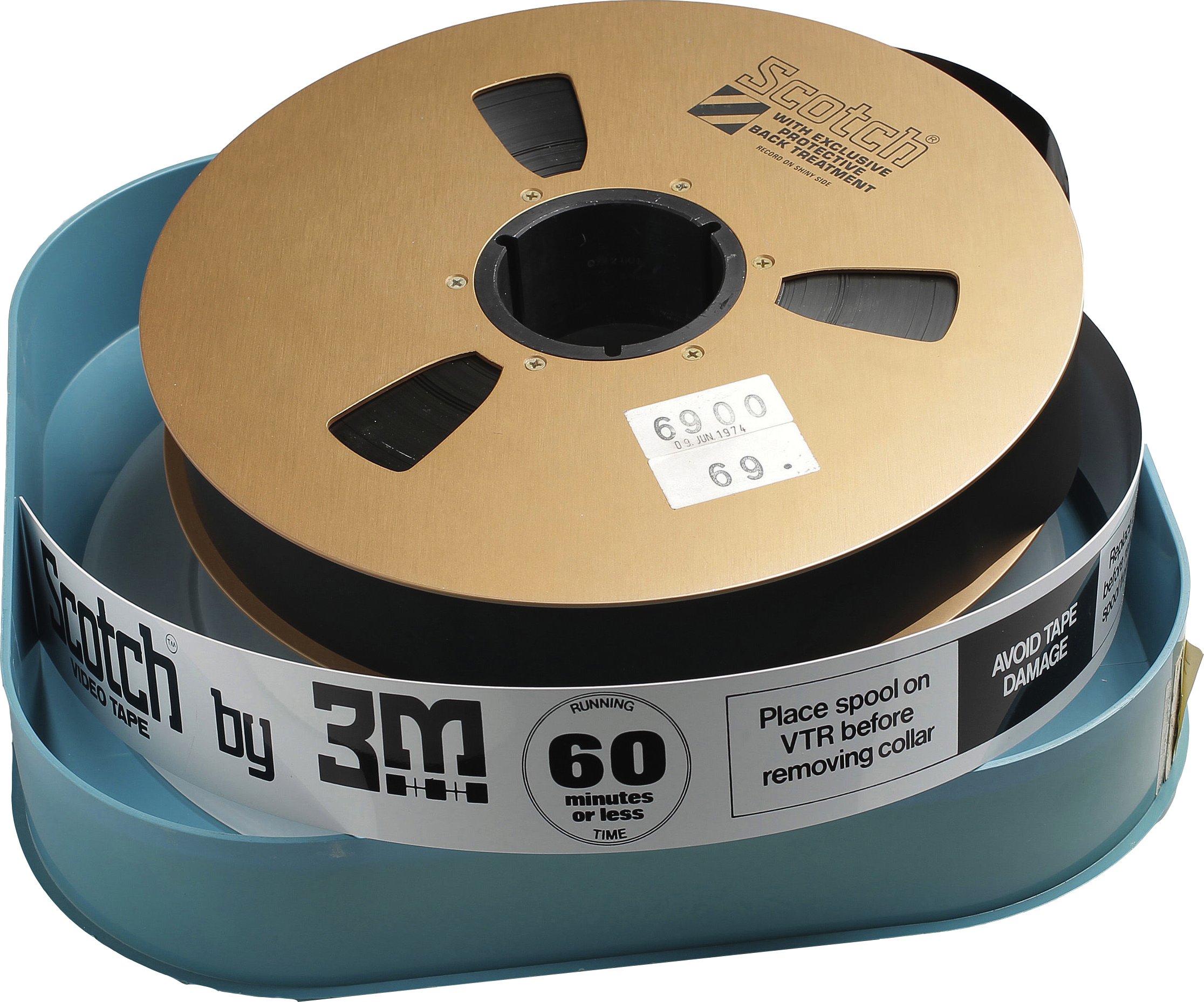 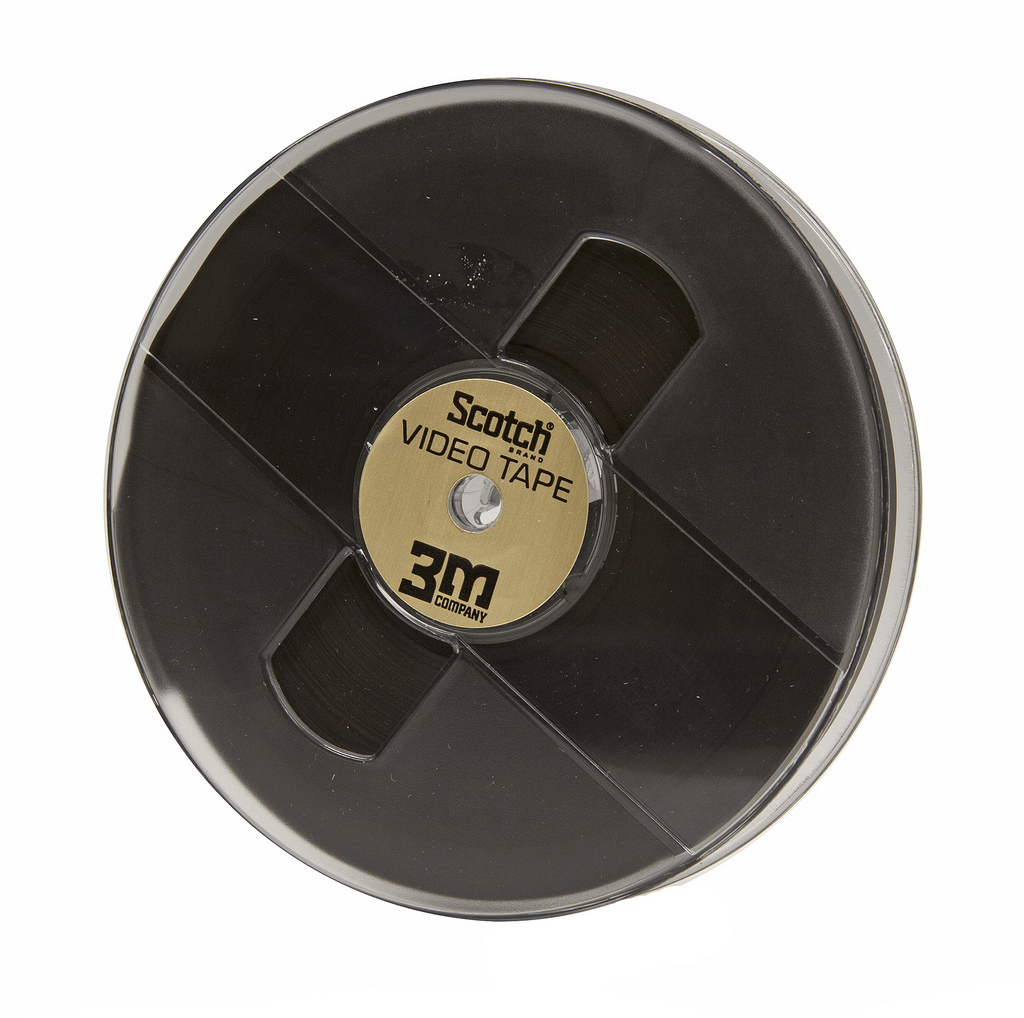 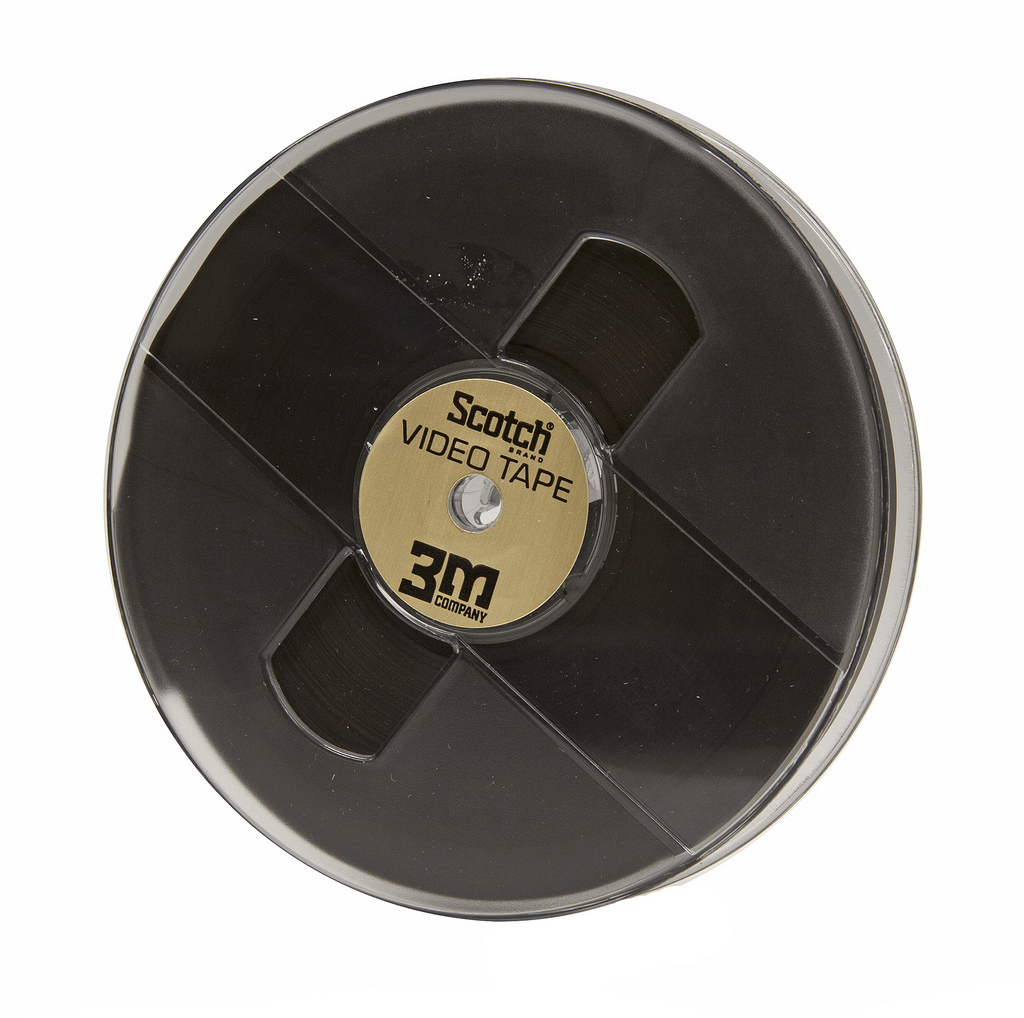 [Speaker Notes: Core tenant of this argument that I know everyone here understands is that: ALL moving image media is dependent upon playback equipment.
Although knowledge obsolescence is not specific to analog video, the scope of my research does not extend beyond this format for 4 reasons:]
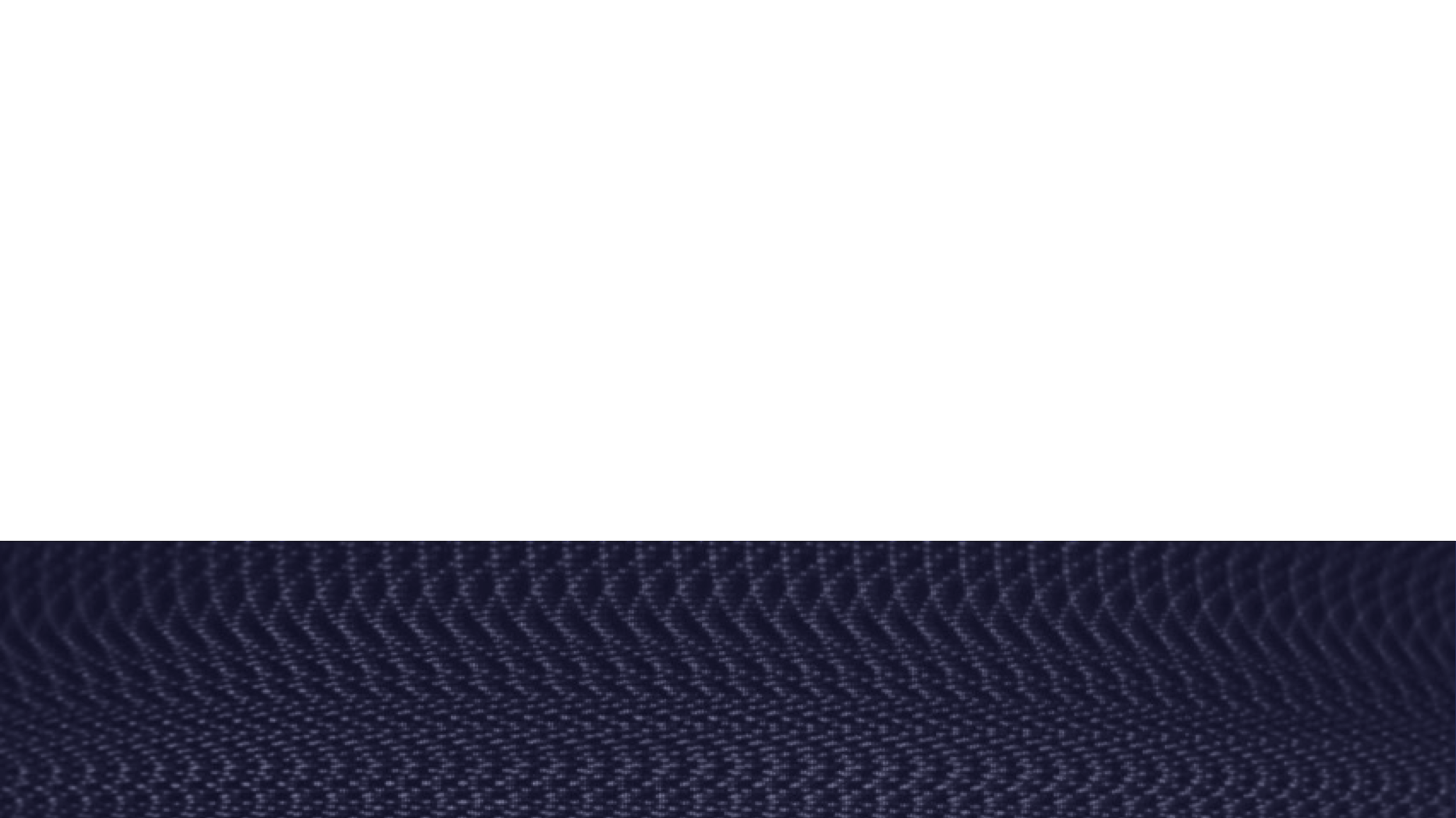 MAGNETIC MEDIA
OBSOLETE!!! :(
OBSOLETE!!! :(
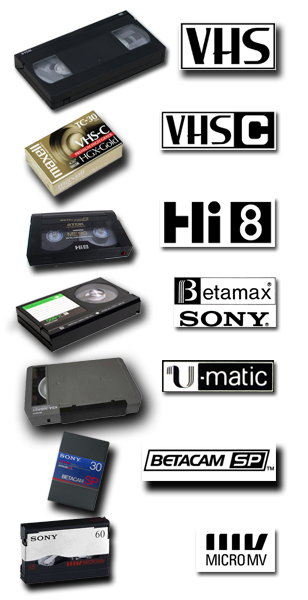 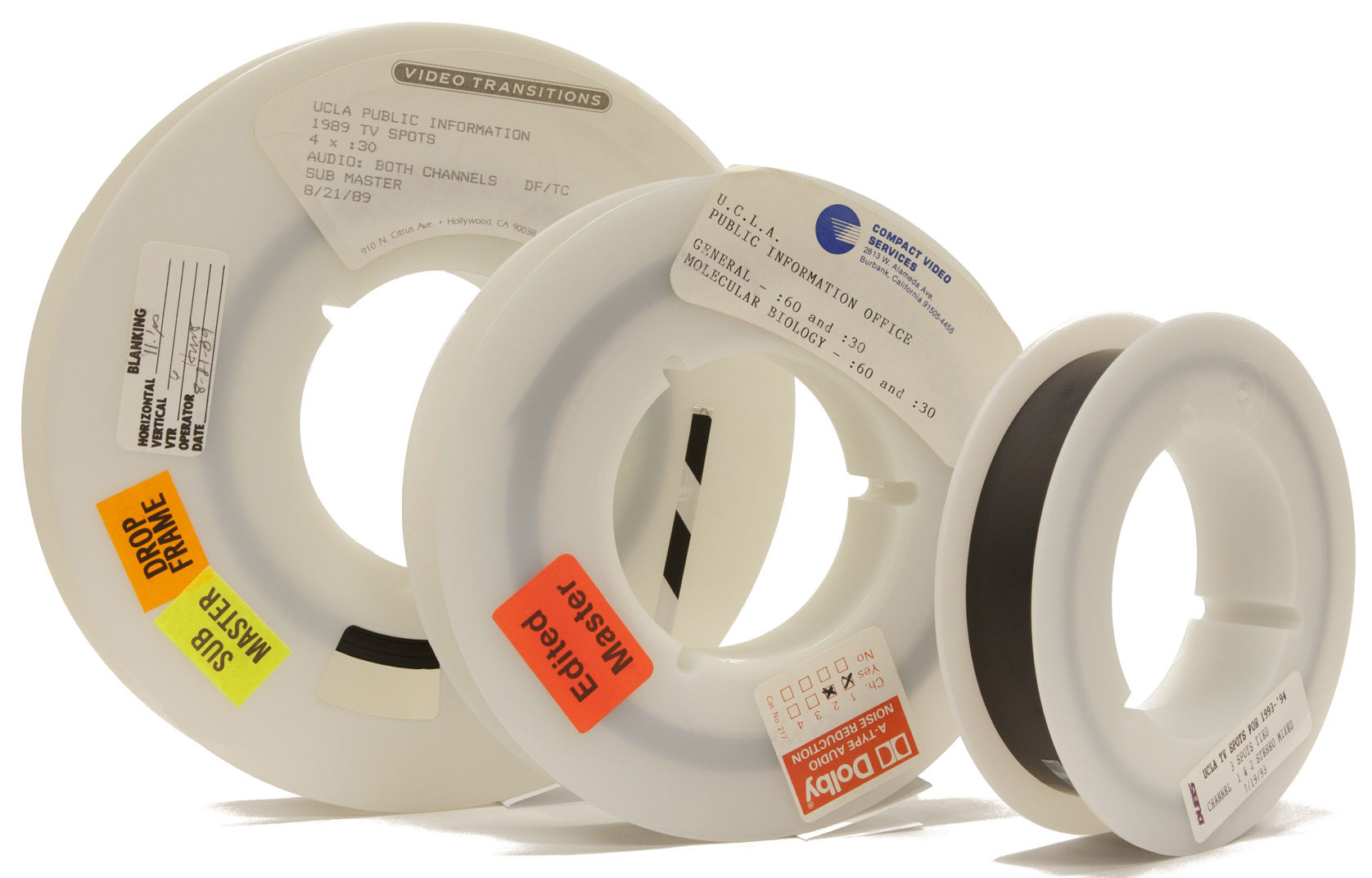 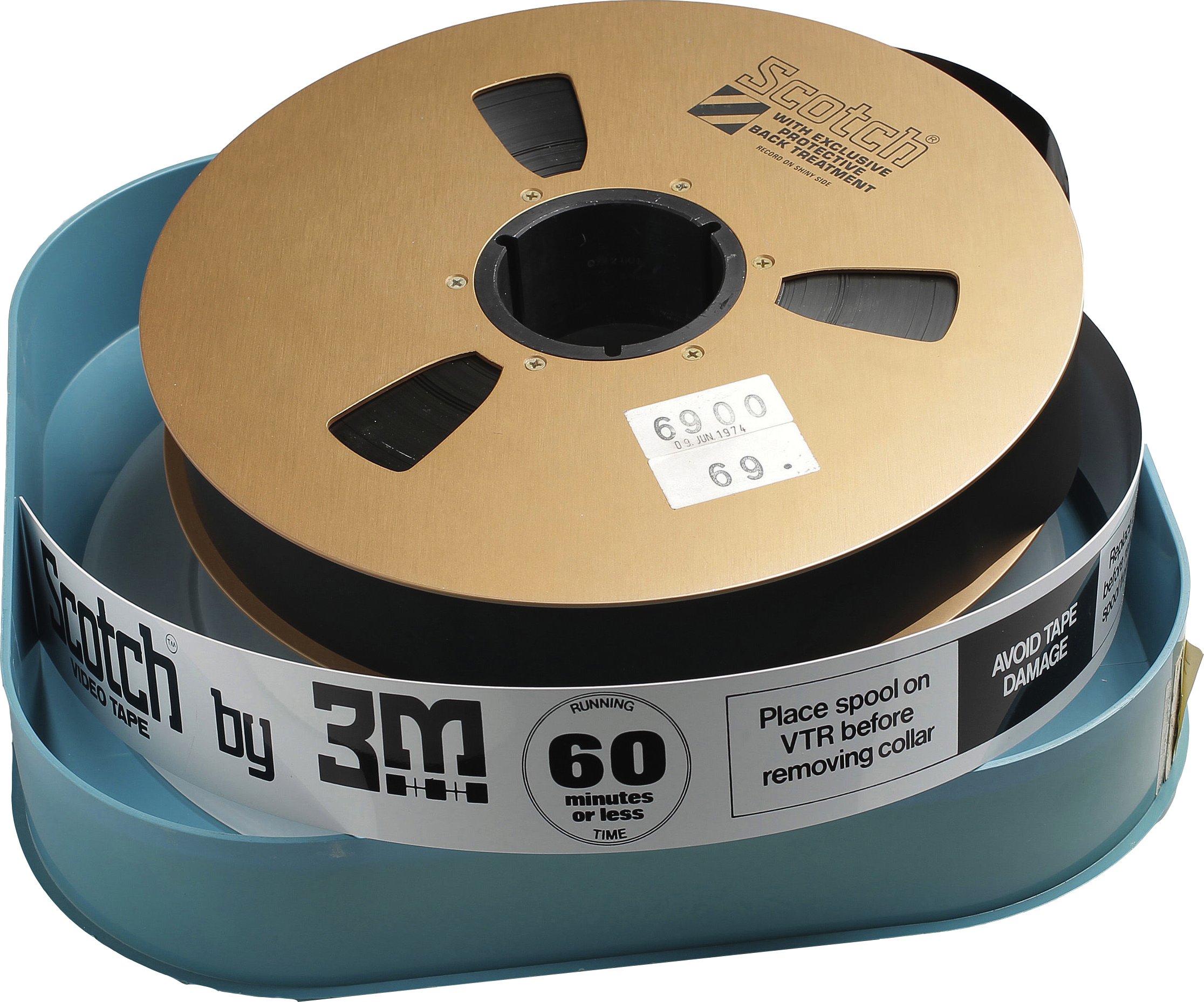 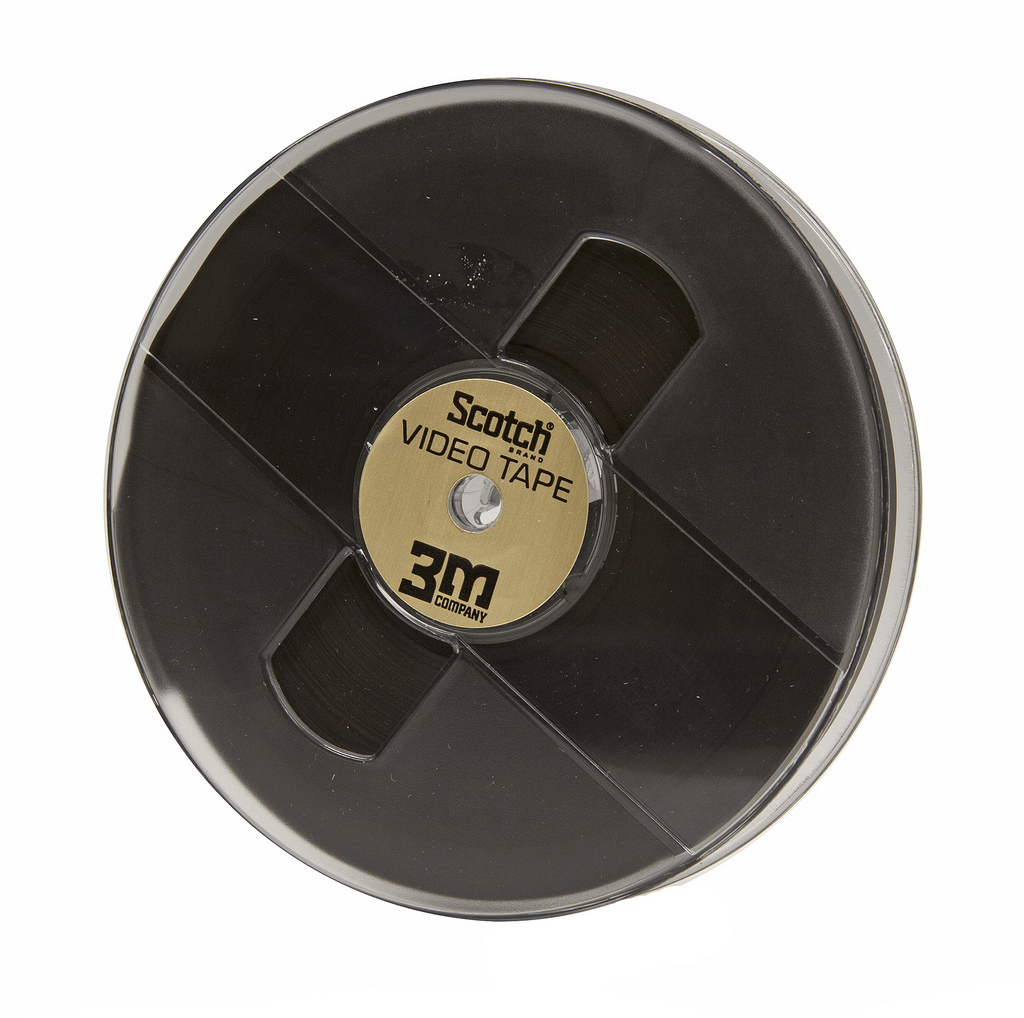 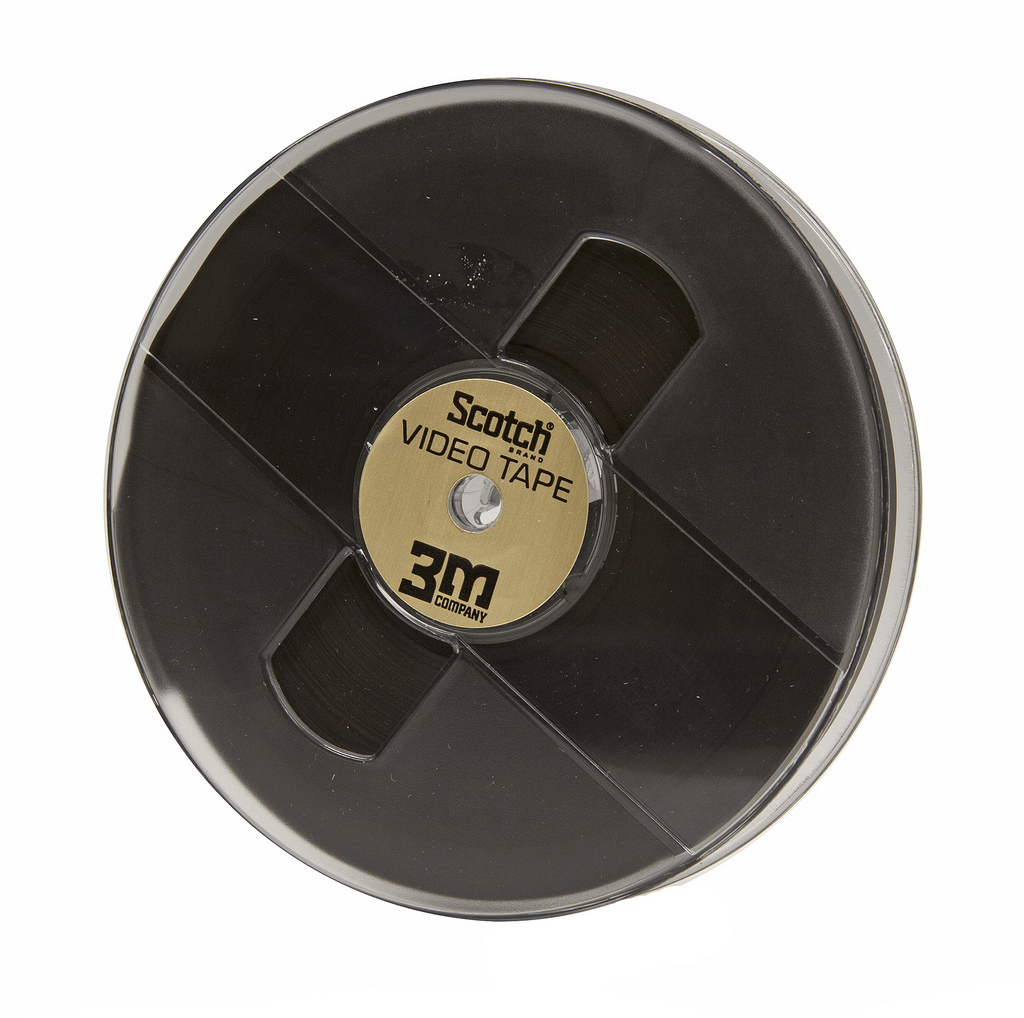 [Speaker Notes: FIRST:
All existing analog video formats are obsolete
None are considered preservation formats

Again this is not new information, but clarifies the limitations of this project]
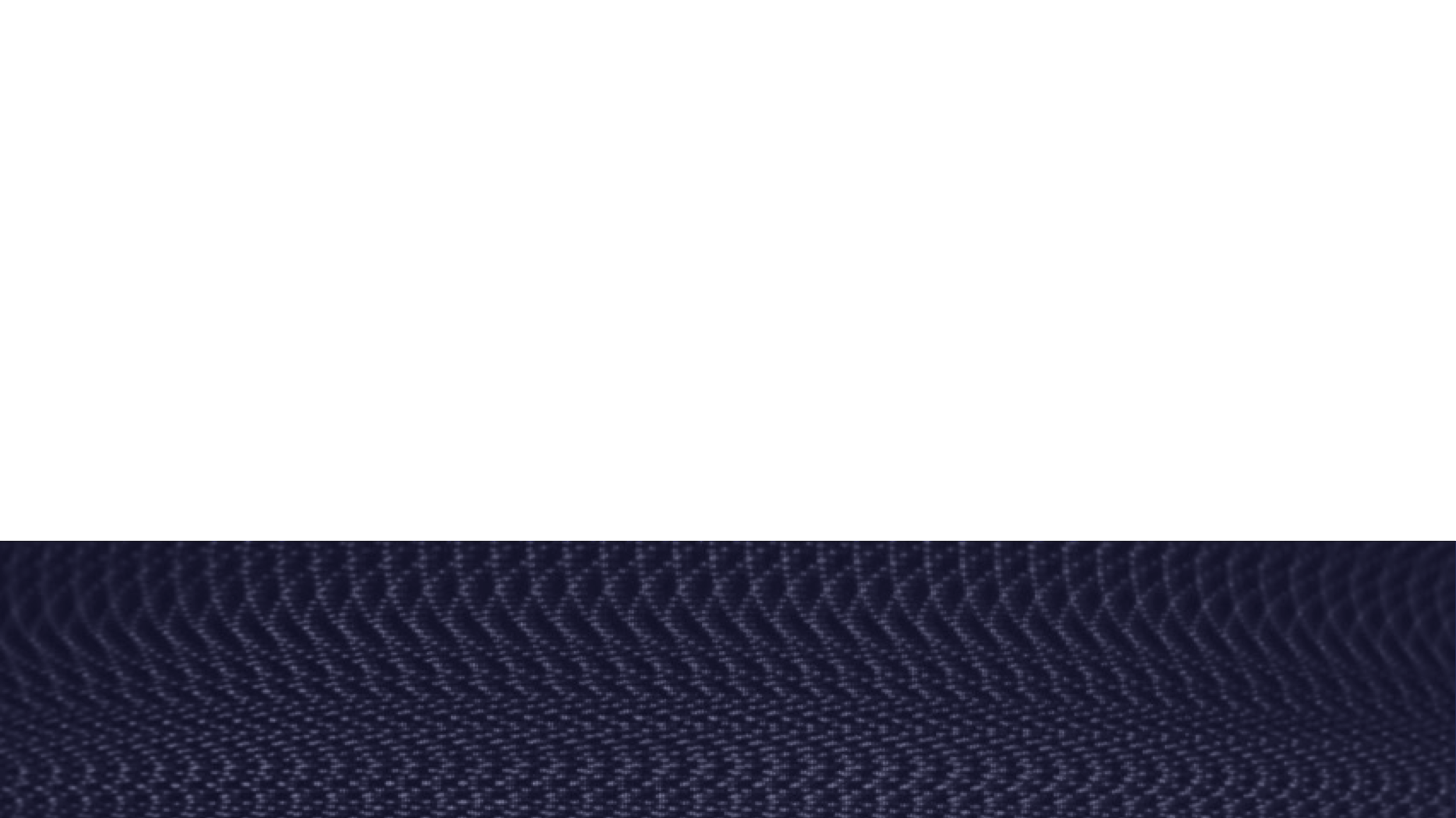 MAGNETIC MEDIA
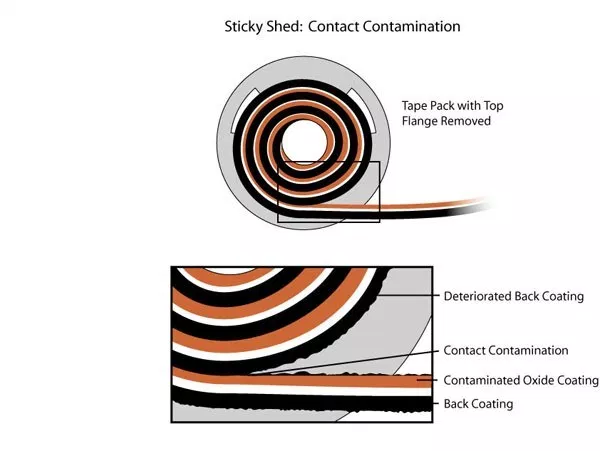 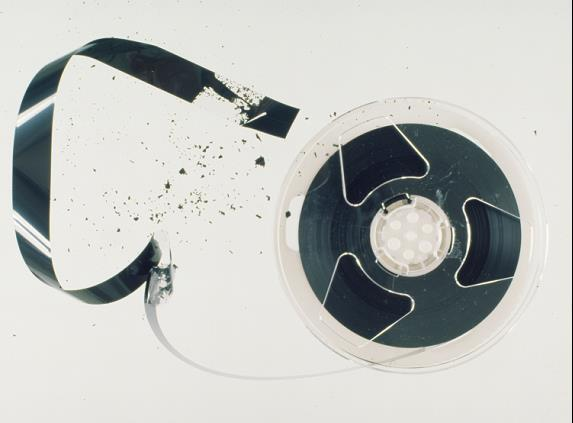 LEFT: https://vhsconversion.wordpress.com/2012/03/13/sticky-shed-syndrome/
RIGHT: https://www.canada.ca/en/conservation-institute/services/preventive-conservation/guidelines-collections.html
[Speaker Notes: SECOND: lifespan
In essence this was a format that was not built to last - the majority of which was for the commercial market
Deterioration of magnetic tape is irreversible and inevitable]
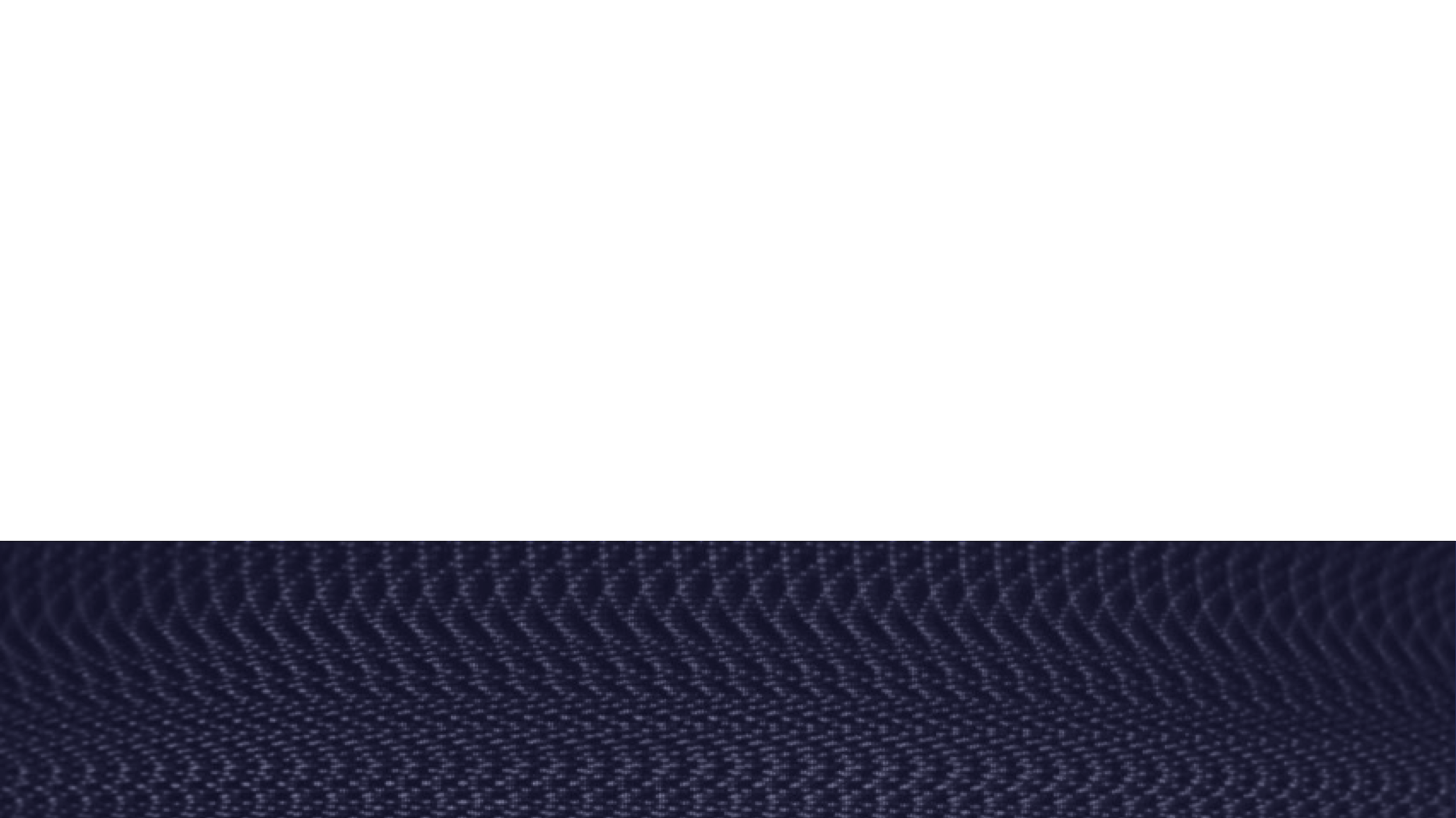 FUGITIVE MEDIUM!
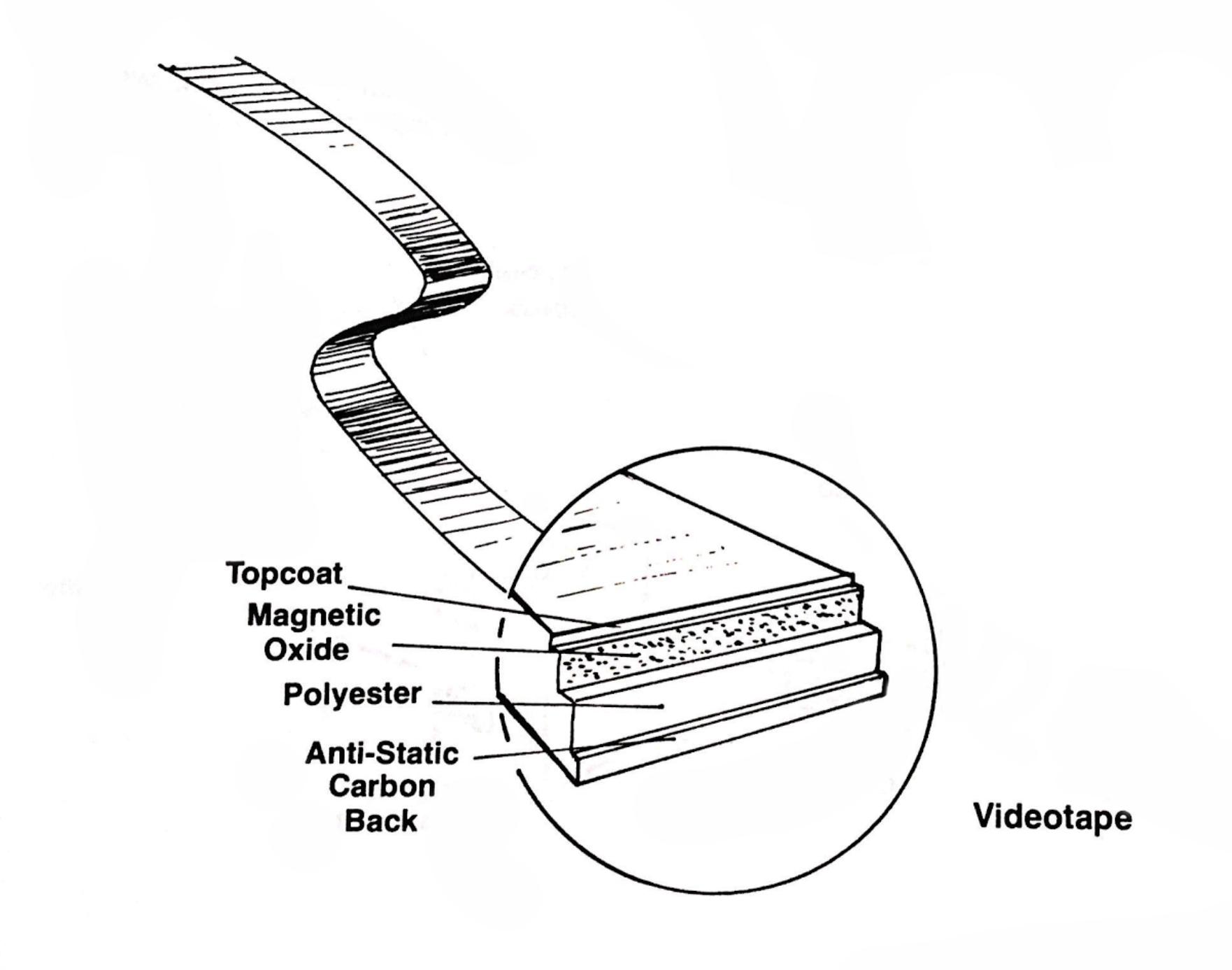 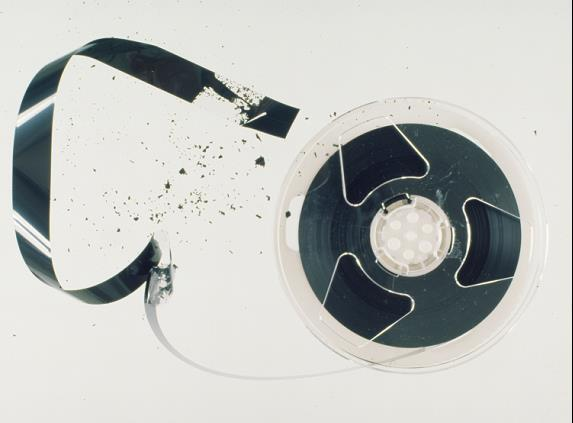 LEFT:  Charles Bensinger, The Video Guide, Santa Barbara: Video-Info Publications, 1979: 71.
RIGHT: https://www.canada.ca/en/conservation-institute/services/preventive-conservation/guidelines-collections.html
[Speaker Notes: Therefore I understand magnetic tape as a fugitive medium]
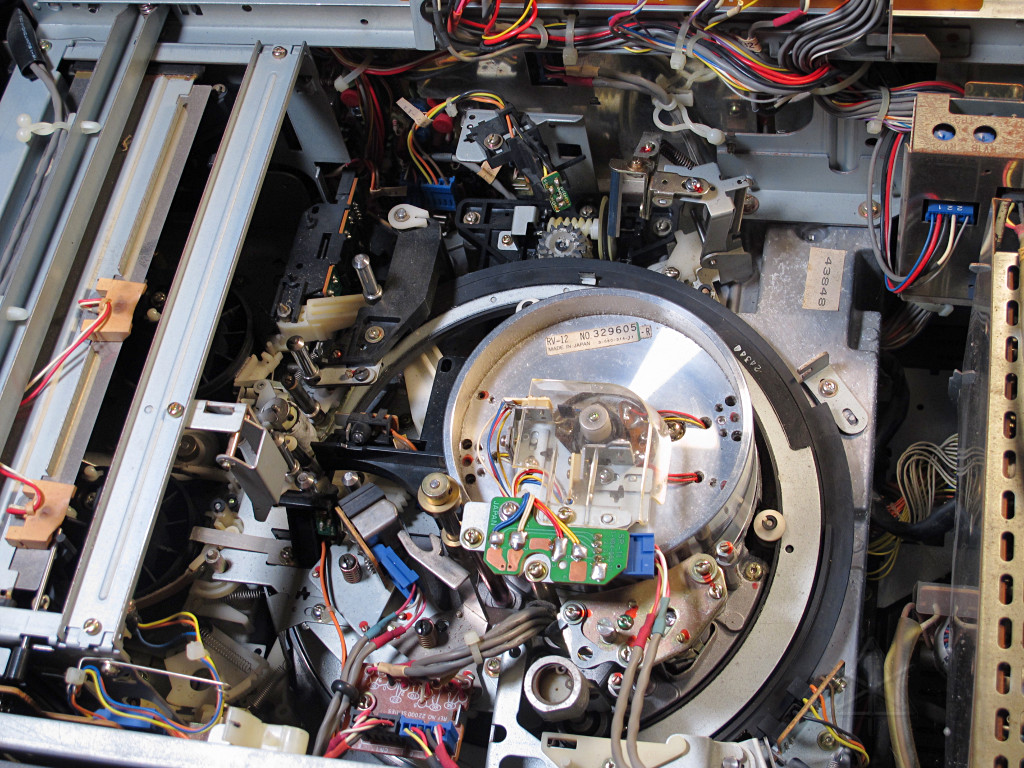 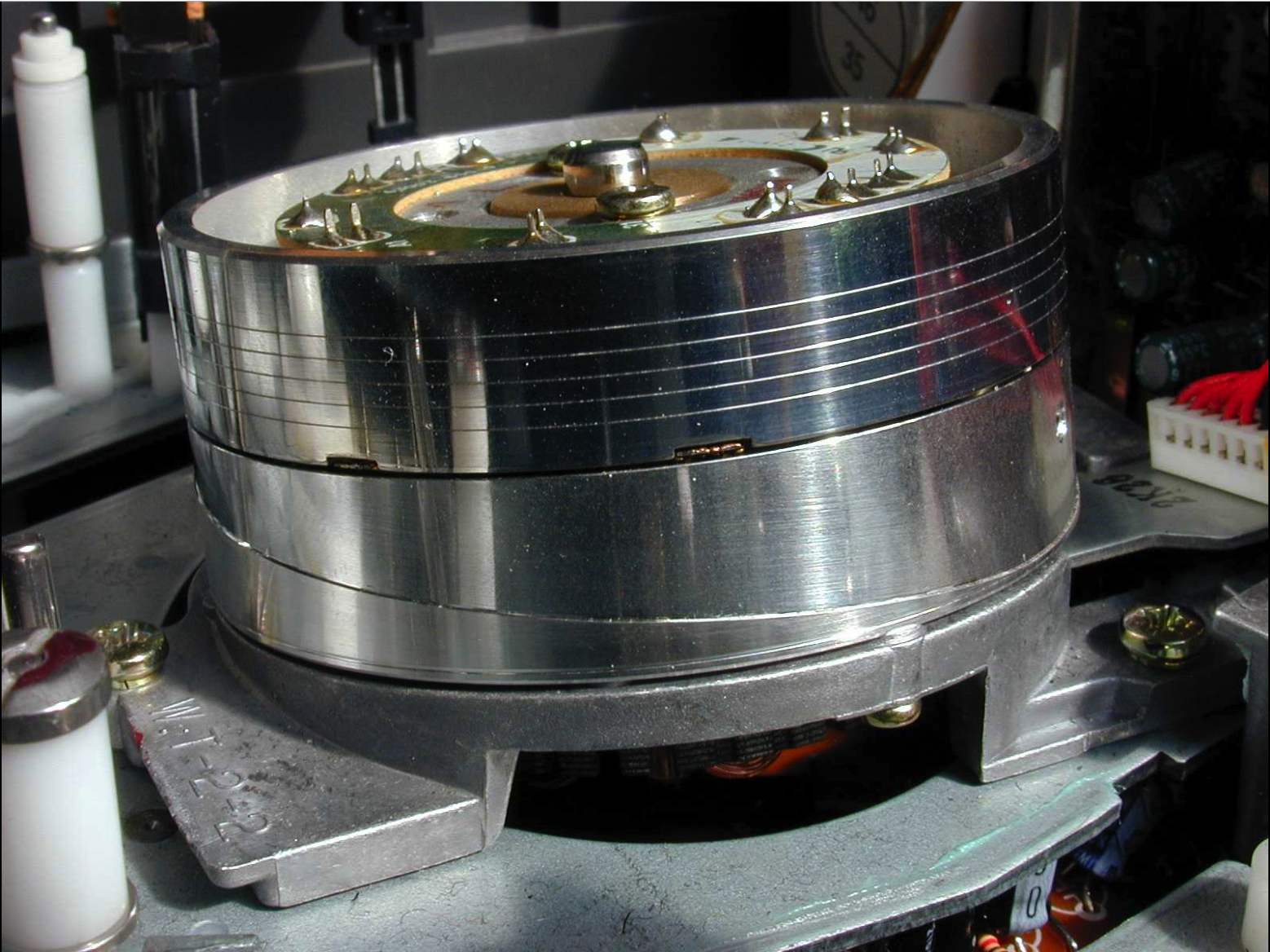 Photo: Brianna Toth
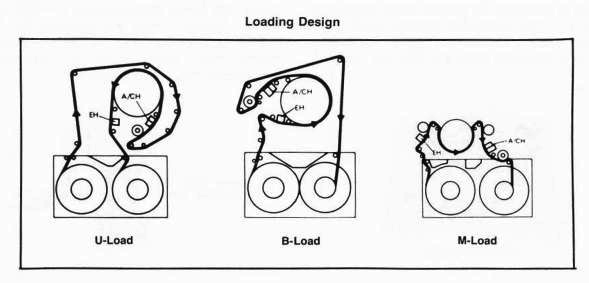 https://techno-fandom.org/~hobbit/video/umatic/
http://videopreservation.conservation-us.org/vid_guide/11/11.html
[Speaker Notes: THIRD:
None of the video decks necessary for playback are new and their delicate parts and circuits are prone to malfunction and require routine maintenance]
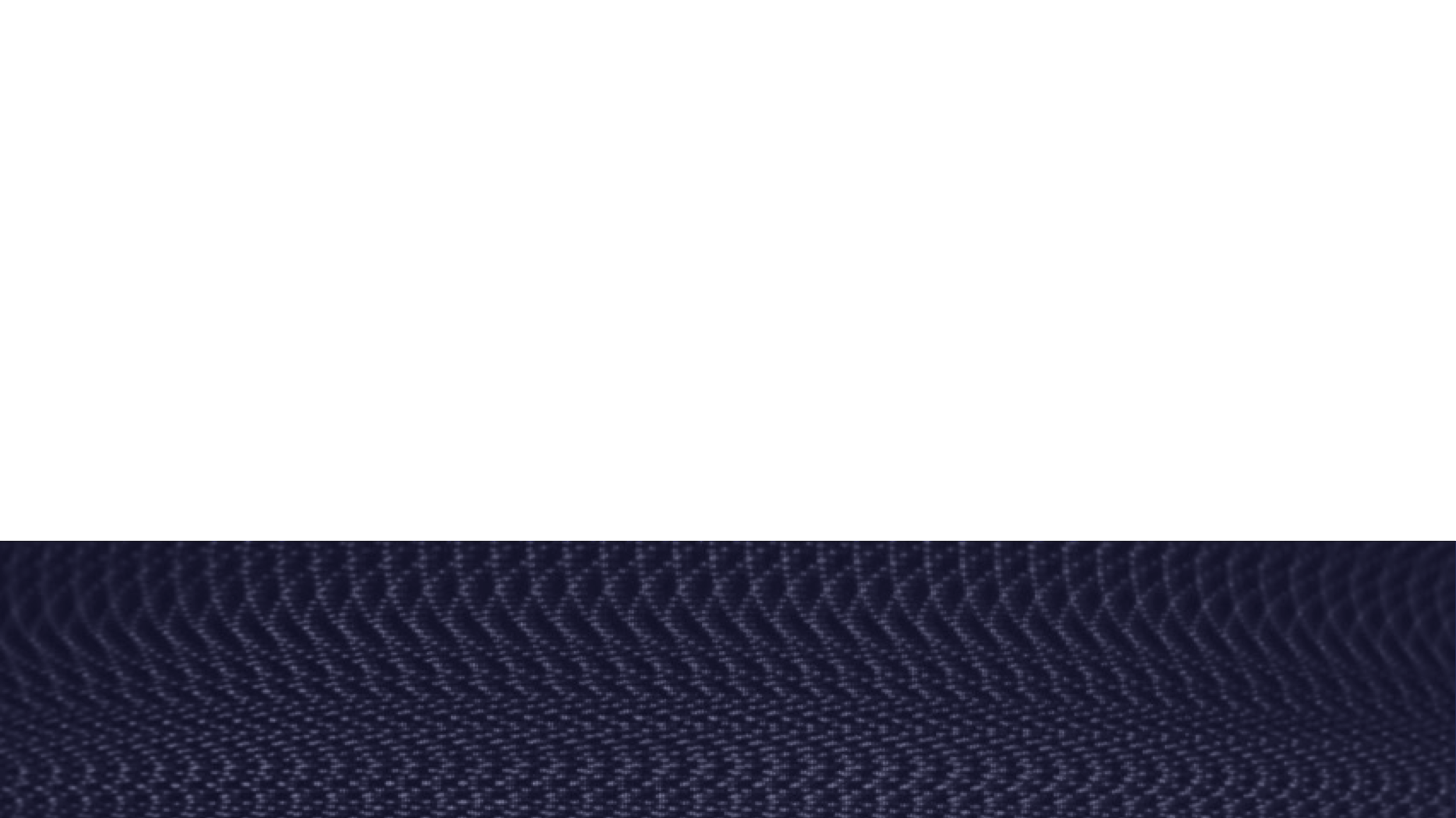 MAGNETIC MEDIA CRISIS
Lifespan
of
Medium
Volume
of
Material
Dependency on Obsolete Technology
[Speaker Notes: FOURTH
These issues have contributed to the current state of magnetic tape often referred to as the “magnetic media crisis”
limited time left to preserve videotapes before they become unplayable due to deterioration
dependency on obsolete playback equipment
Preservation of the content is irrevocably tied to the preservation of the technology
Without working playback equipment, these historical documents cannot be salvaged
sheer volume of material on tape formats that far outweigh the resources available to tackle the backlog (hundreds of millions)]
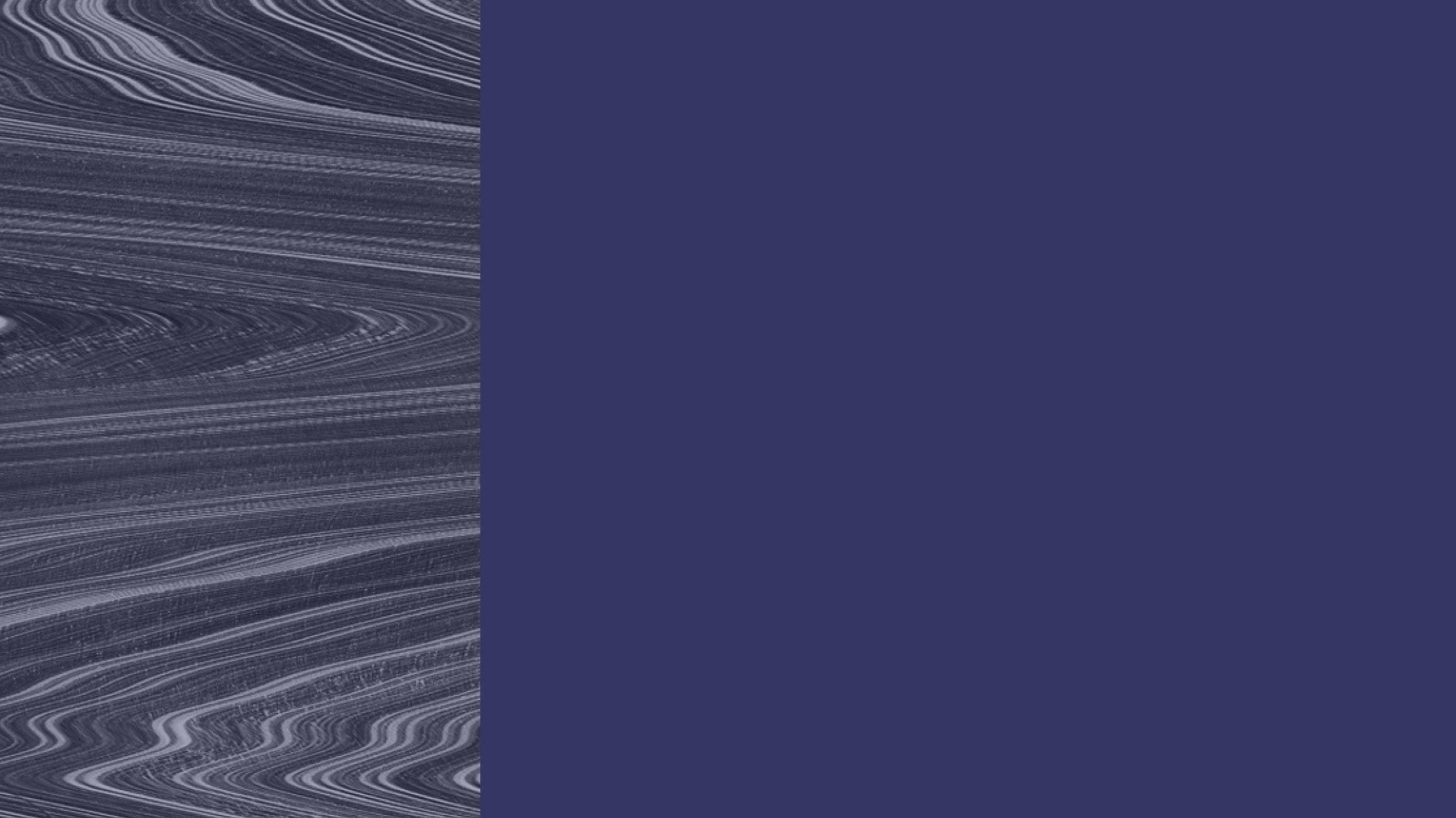 “DEGRALESCENCE”
END of manufacturing
END of availability in the commercial 
marketplace
END of bench technician expertise
END of bench technician tools
END of calibration and alignment tapes
END of parts and supplies
END of availability in the marketplace
END of playback expertise
Mike Casey, “Why Media Preservation Can't Wait: The Gathering Storm.” International Association of Sound & Audiovisual Archives Journal, no. 44, (January 2015): 14-22.
[Speaker Notes: Degralescence = the combination of degradation and obsolescence - used in Mike Casey’s article from 2015 “Why Media Preservation Can’t Wait: The Gathering Storm”
In this article Casey lists the factors which have brought us to this current moment in time
Can be summed up as NO TECH SUPPORT!!! - parts and technicians
I would also like to add that as these engineers and technicians age and the market shifts these skills are often FOLDED INTO JOB OF ARCHIVIST]
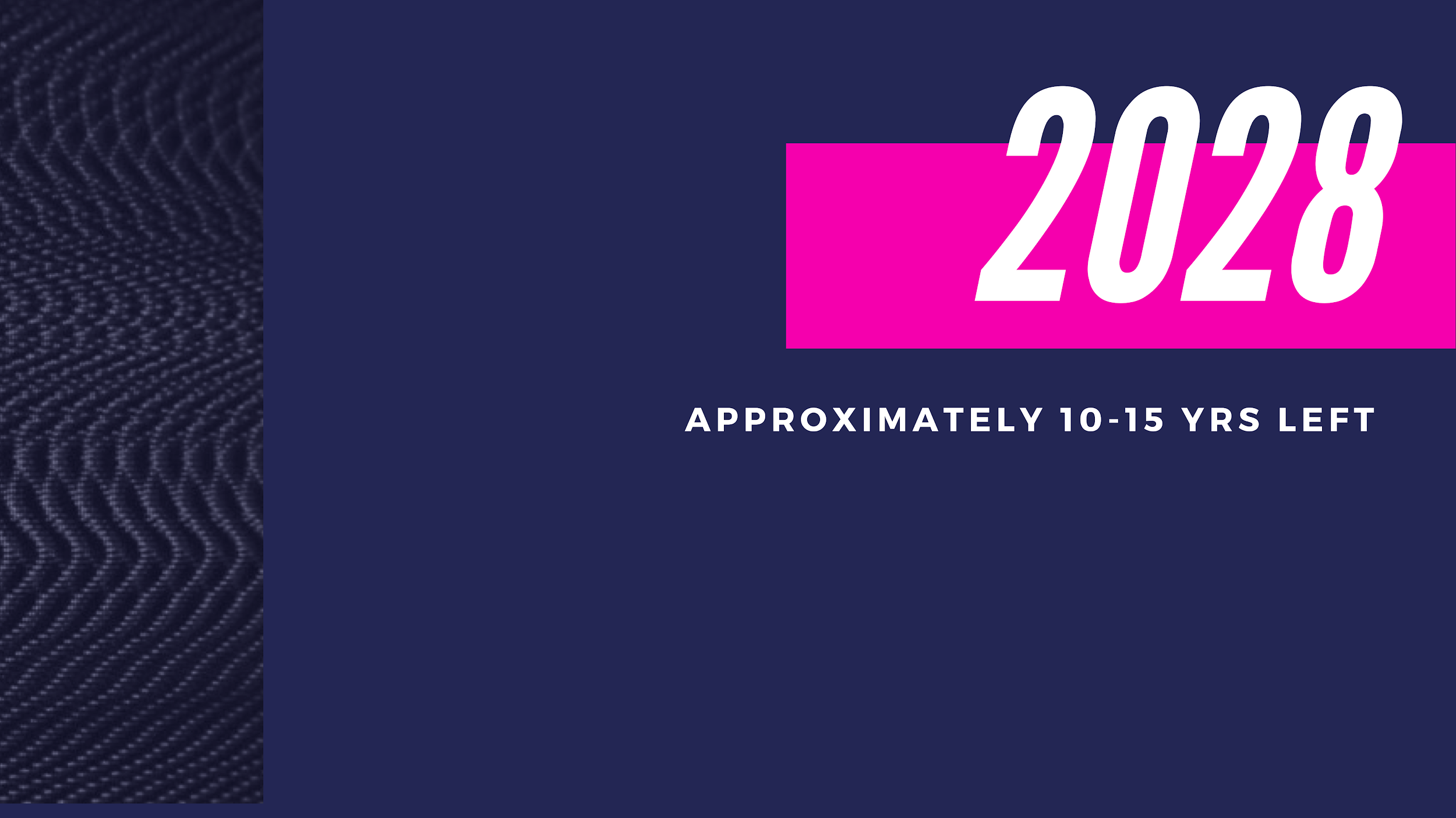 “In the mid-to long-term there is a major risk that carrier degradation combined with playback obsolescence will defeat the efforts of archivists…”

Task Force to establish the Selection Criteria of Analogue and Digital Audio Contents for Transfer to Data Formats for Preservation Purposes, International Association of Sound and Audiovisual Archives (IASA) Editorial Group (2003)
[Speaker Notes: As a result of these barriers it is generally agreed we have 10-15 yrs before media is unplayable
Quote from International Association of Sound and Audiovisual Archives (IASA) task force from 2003 = factors will defeat the efforts of archivists
LOSING BATTLE

As the window of time left to preserve this unstable format closes, the knowledge gap between the user and equipment conversely widens.]
WHAT HAS BEEN DONE ???
[Speaker Notes: In approaching this issue I wanted to know what had been done already and ask: Can hindsight give us any insight?]
TIMELINE VISUALIZATION
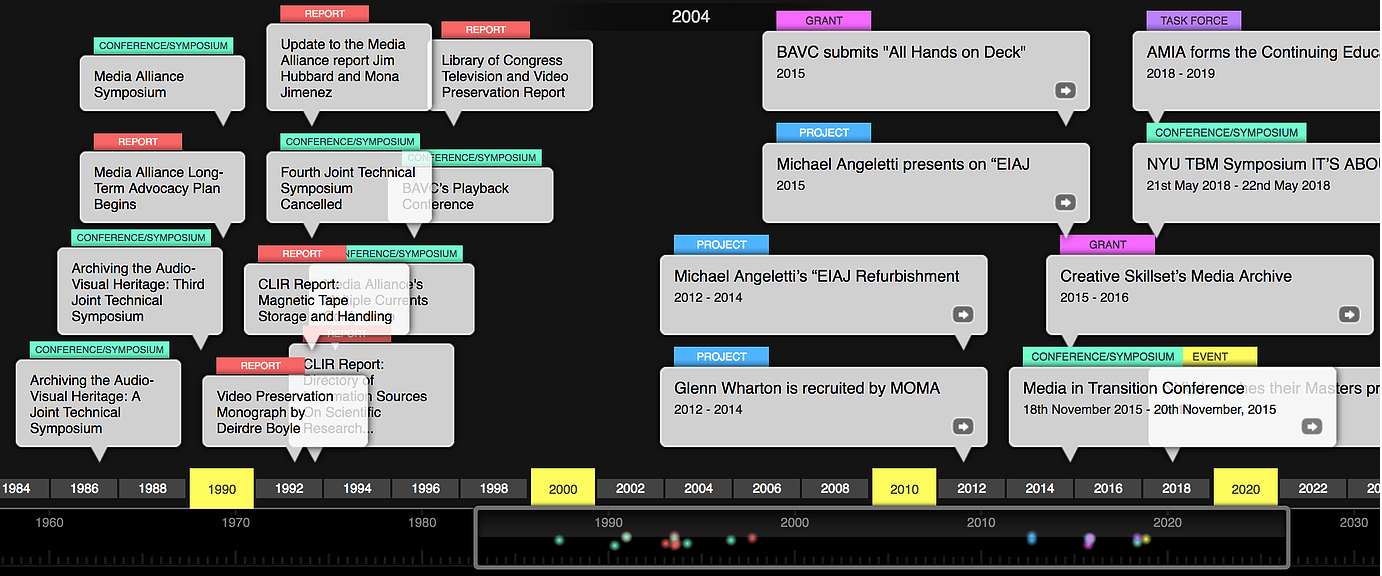 [Speaker Notes: Created an interactive timeline visualization of every instance I could find that attempted to address knowledge obsolescence and technical skills relation to the repair and maintenance of analog video decks: 
Includes conferences, task forces, projects, grants, reports, etc. = categories are color coded
1978 to present = 49 items
Can submit events and instances through my website - thank you to Ashley Blewer and Linda Tadic
Utilized this as a dataset
I should note that in an effort to keep this equipment focused - lists of resources like carrier specific publications and media archiving degrees and certificate programs were given over to AMIA’s CEA Task Force and included as appendices in the report I helped them submit this past year. These lists will also be available on my website.]
TIMELINE VISUALIZATION
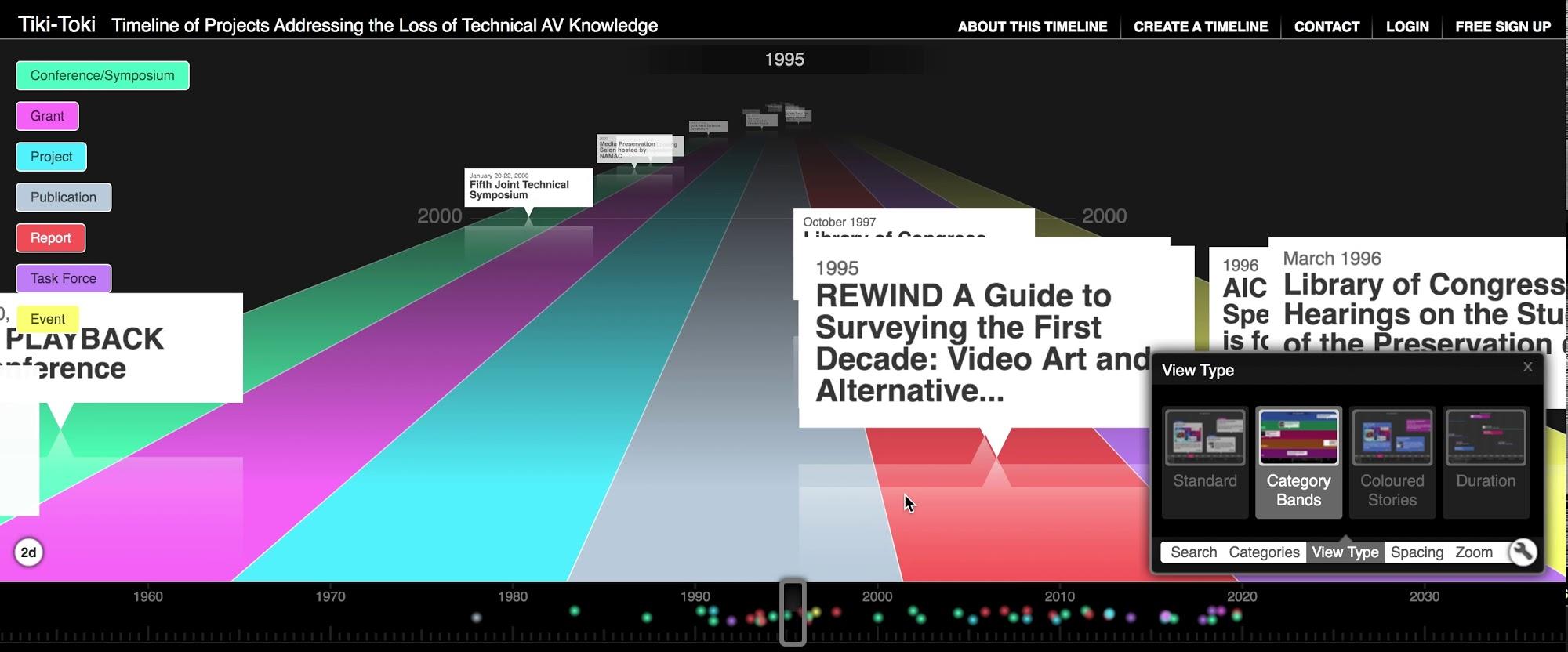 EMPHASIS ON PHYSICALITY OF MAGNETIC TAPE
Chemical makeup of magnetic tape, a potential video preservation format, cleaning techniques, proper storage conditions, video error identification


CATALOGUING STANDARDS
Believed in the 90s documentation was the first step to preservation and would assist with record sharing and grants.


PLAYBACK EQUIPMENT ABSENT
If included, it was a brief mention or footnote and the main focus remained carrier and object specific.
FINDINGS
[Speaker Notes: Emphasis on physicality
Chemical makeup of magnetic tape, a potential video preservation format, cleaning techniques, proper storage conditions, video error identification
Cataloguing Standards
Believed in the 90s documentation was the first step to preservation and would assist with record sharing and receiving grants.
Playback equipment is mostly absent
If included, it was a brief mention or footnote and the main focus remained carrier and object specific. 

This issue has not gone away]
EQUIPMENT RELATED INSTANCES
2005 “The Artist Instrumentation Database Project” by Mona Jimenez
2008 “IMAP Obsolete Videotape Playback Equipment Project: National Survey Final Report” prepared by Jeffrey Martin
2012-2014 Michael Angeletti’s “EIAJ Refurbishment Project” at Stanford Preservation Lab
2015 BAVC submits “All Hands on Deck” Proposal to NEH twice without success
2019 UNESCO's Information for All Programme (IFAP) Working Group on Information Preservation launches the “Magnetic Tape Alert Project”
[Speaker Notes: 5 instances in all that were equipment related]
EQUIPMENT RELATED INSTANCES
2008 “IMAP Obsolete Videotape Playback Equipment Project: National Survey Final Report” prepared by Jeffrey Martin
[Speaker Notes: The only survey conducted that specifically addressed video playback equipment is from 2008 by the Independent Media Arts Preservation (IMAP). This survey sought to gauge interest in several potential projects for the future, including:

an online registry of playback equipment
creation of a template that could be used to help inventory and catalog such equipment (Artist Instrument Database project)
a cooperative effort to share parts and expertise.

However, these other projects never materialized after the report was published.

What can be gleaned by the efforts thus far is that there has indisputably been concern surrounding the materiality of videotape, but little progress has been made to understand this issue holistically by including the machines that accompany it. With the minimal attention analog video decks have been given and established need for the knowledge transfer of necessary technical skills, I will discuss two contrasting approaches to this issue that have previously been attempted included in the timeline.

During the mid-1990s several surveys were conducted about the volume and condition of videotape holdings, but these did not extend beyond providing a picture of the preservation that still needed to be done. Perhaps the most ambitious survey was the Health Heritage Index Report from 2005 that detailed the preservation needs of over 14,500 U.S. collections held in the public trust. In this survey, playback equipment is only mentioned in relation to questioning what institutions' conservation and preservation programs encompassed and what training was provided. In the final report this data appears within a graph, but is not discussed further within the text or mentioned elsewhere in the survey results.

Video playback machines continued to be overlooked in the Council on Library and Information Resources (CLIR) reports on videotape in both 1993 and 1995, and was only momentarily discussed in the Association of Moving Image Archivists (AMIA)’s “Local Television: A Guide to Saving Our Heritage” report in 2003. Although the Library of Congress held a hearing in 1996 on the Preservation of Television and Video which mentioned obsolete equipment, these proceedings once again focused predominantly on the physical vulnerability of magnetic tape.]
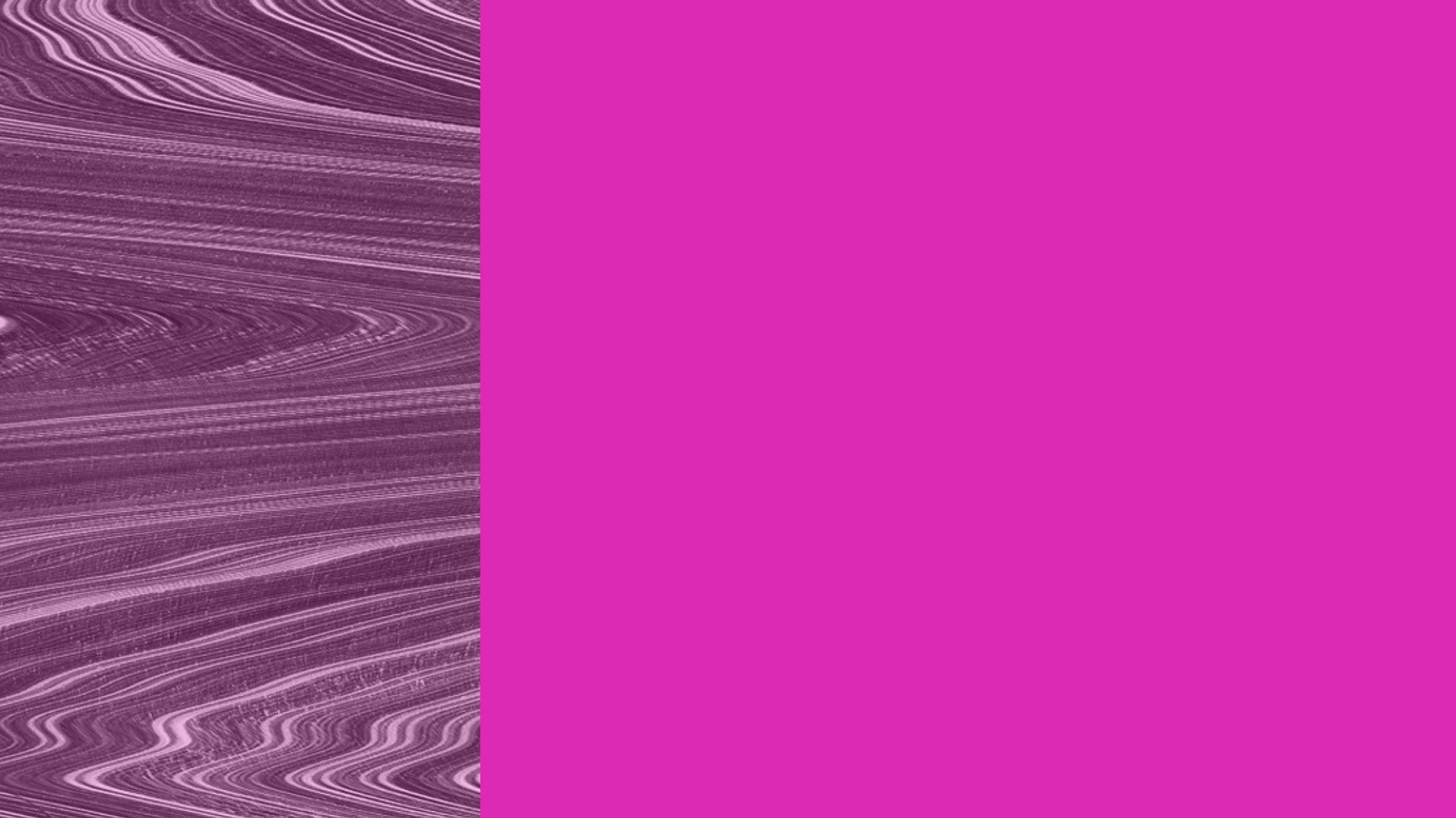 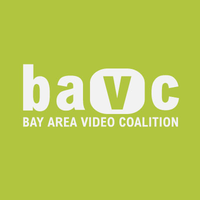 APPROACH #1
MENTORSHIPS
HANDS-ON TECHNICAL PROFICIENCY & 
“GETTING UNDER THE HOOD”

BAVC’s “All Hands on Deck” NEH Proposal
30-hour training curriculum
Use the curriculum to teach a hands-on training workshop to 10 audiovisual archivists
Develop an online resource that made the curriculum freely available
[Speaker Notes: Many of the knowledge keepers working with analog video were broadcast technicians or pioneers of early electronics.
Mentored as apprentices in a commercial setting
Skills part of a technical trade
AHOD was a project started by BAVC employee and then NYU MIAP student Ben Turkus in 2015 that utilized this model to successfully refurbished a Sony EIAJ-1 deck under the guidance of Ken Zinn—a piece of equipment necessary for BAVC’s open reel transfer services
The proposal had three main goals
30-hour training curriculum that could be integrated into audiovisual preservation workflows and educational programs for VTRs
Use to teach a hands-on training workshop to 10 audiovisual archivists who would then go back to their institutions and train other staff
Developing an online resource that made the curriculum freely available to assist with the maintenance and repairs of VTRs]
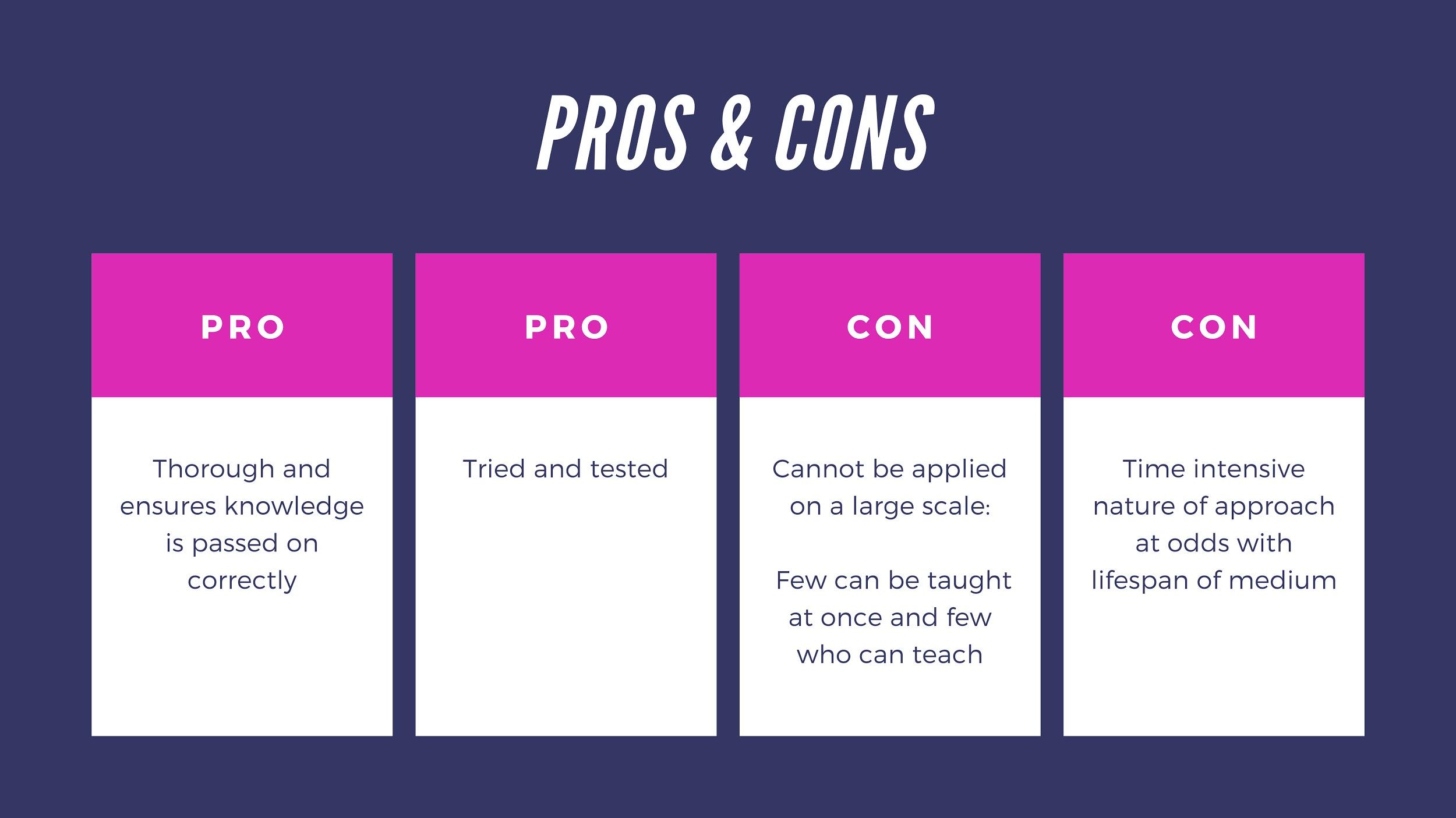 [Speaker Notes: Shortcomings of the mentorship model are: 
Cannot be applied on a large scale with the time that proficient training requires and the demographic of skilled mentors are rapidly diminishing
Sheer volume of material in need of preservation overshadows available time and labor.]
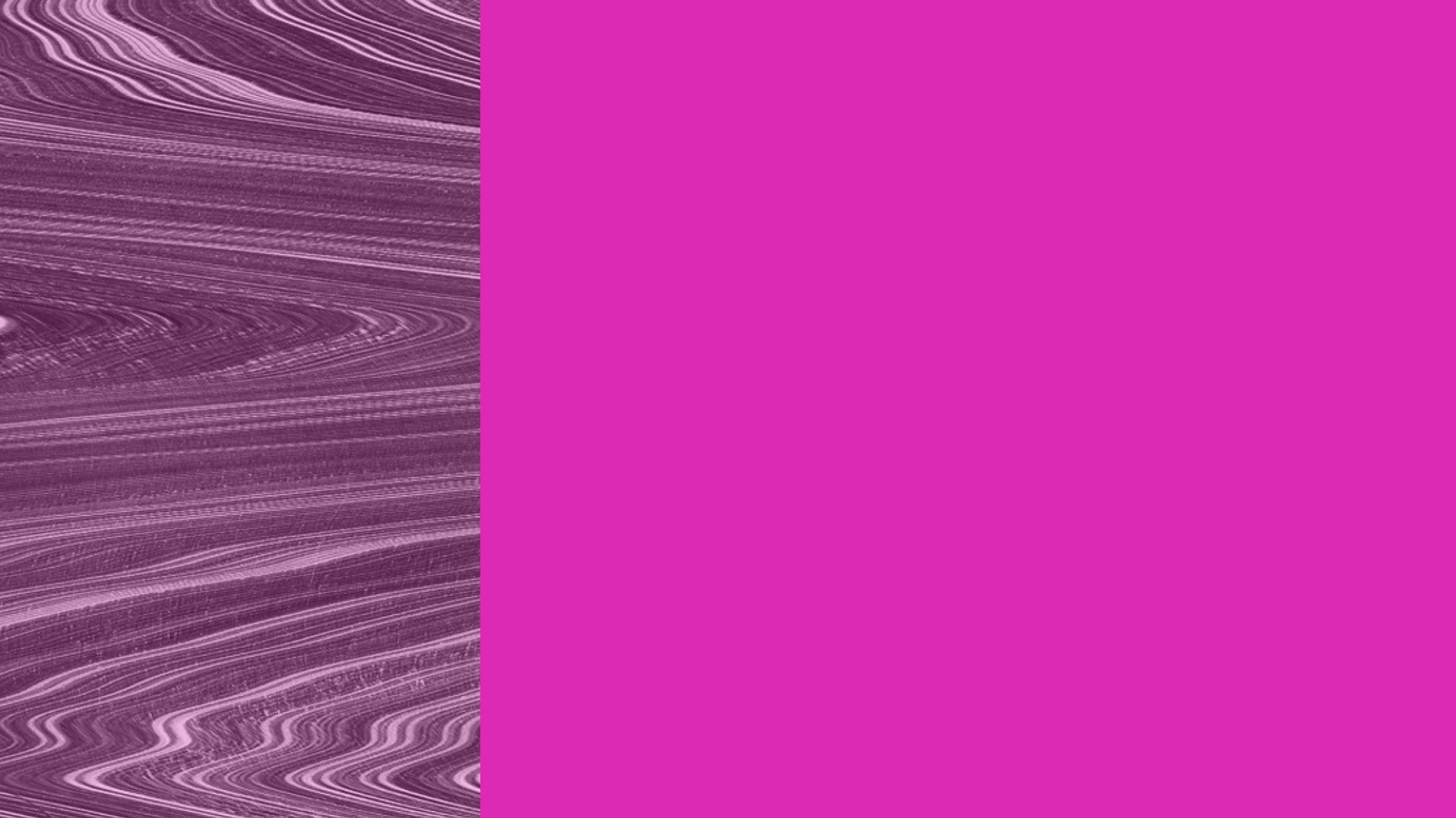 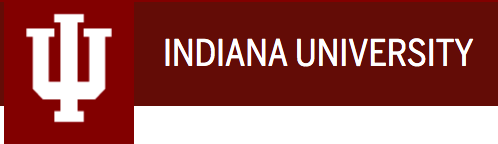 APPROACH #2
BOTTOM UP STRATEGIES
LARGE SCALE MIGRATION & DIGITIZATION

Indiana University Bloomington’s 
Memnon-Sony Partnership
MDPI is spearheaded by Mike Casey
Massive digitize effort to transfer 350,000 items of significant media holdings by 2020
Academic and corporate partnership
[Speaker Notes: Media Digitization and Preservation Initiative = MDPI
Mike Casey = Audiovisual Director of Technical Operations
Focusing attention on migrating content from legacy formats–whether it be onto new tapes or digitally transferring content to another format.
2013 - present
350,000 items of significant media holdings by 2020
Academic and corporate partnership]
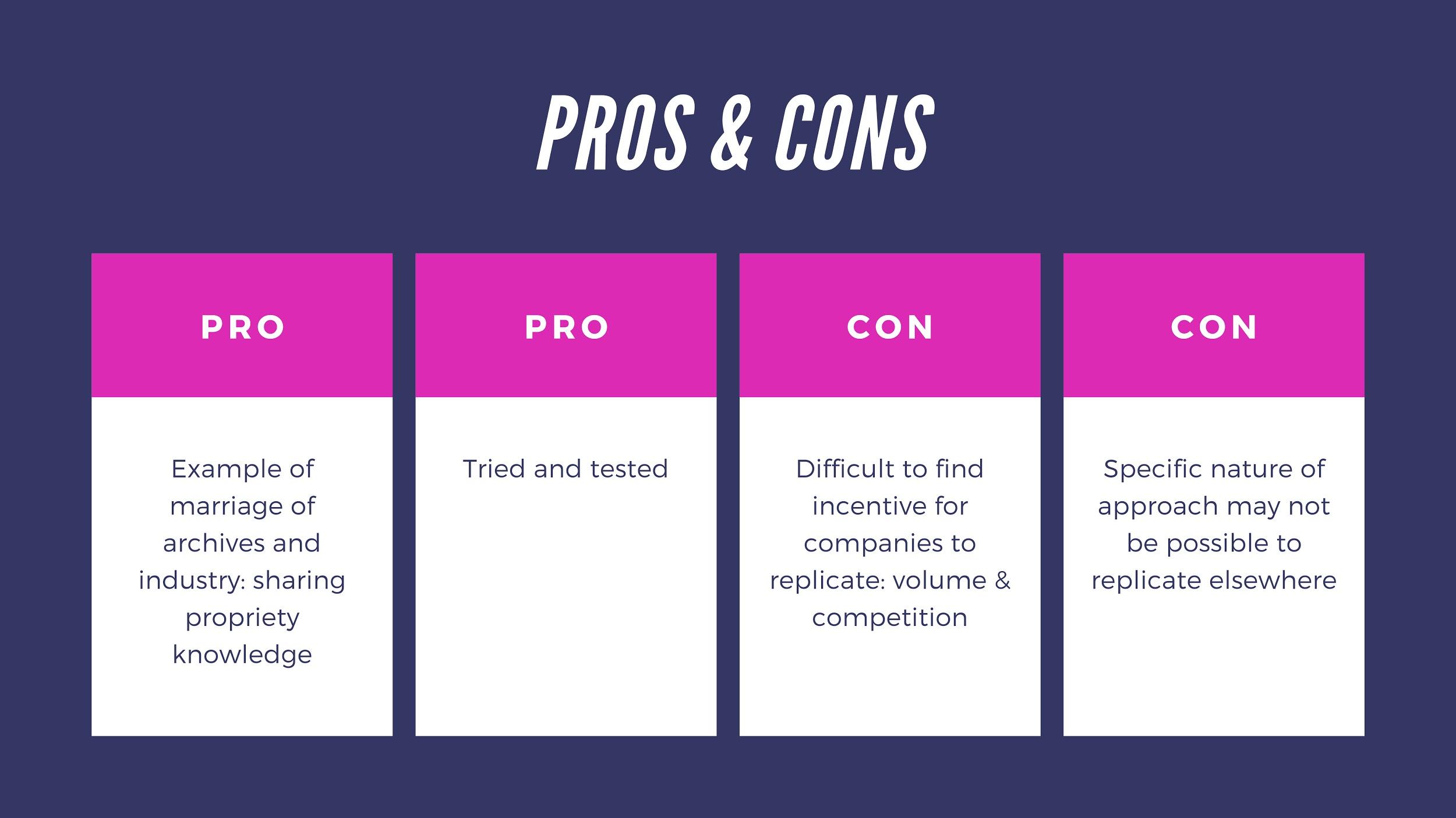 [Speaker Notes: PROS
This partnership bridges the issue of commercial proprietary knowledge, which has been difficult to access for preservation efforts
Marry interests of industry and archives 
Hover between motivations of preservation and profit driven production, proprietary knowledge can be shared more freely about obsolete equipment these companies once produced.
CONS
Diff to replicate elsewhere
Volume of material
Companies don’t want to create competition by providing more services
specificities of this relationship make it unclear if this approach can be adapted for others as a result of the unique circumstances that make this partnership possible
Institutional support
Striking balance with corporate model
Developed and supported by IT]
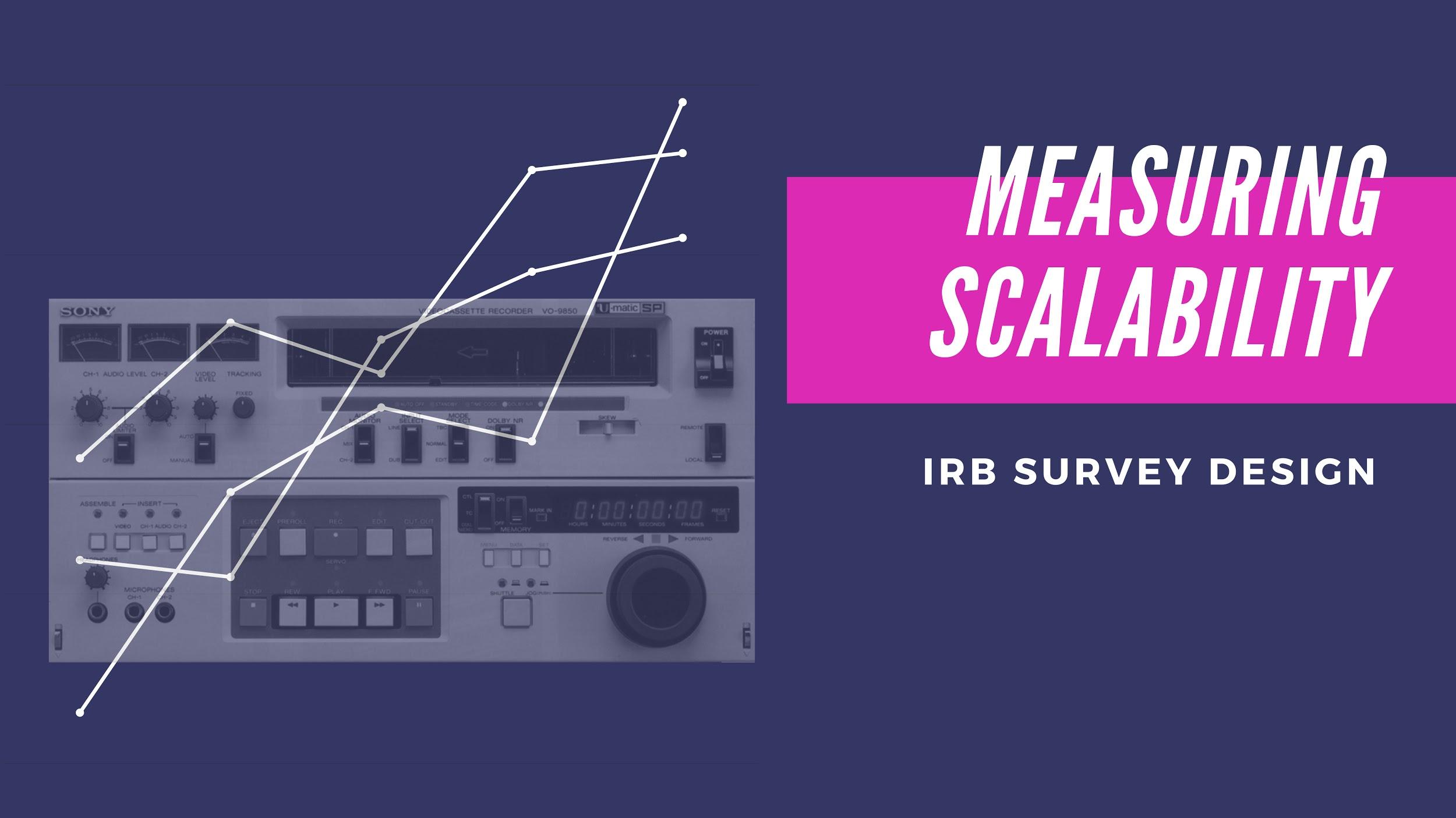 Survey was approved by the IRB in June

Widely distribute in January 2020
[Speaker Notes: Both viable with pros and cons
To assess the need many questions need to be asked which I believe are centered around scalability
Each institution’s resources vary and collection have different needs
What skills we need most NOW?
On what platform do people want to share this technical knowledge?
Designed an IRB survey to ask these questions
Survey allows the inclusion of multiple voices from different generations to provide an accurate understanding of knowledge obsolescence
and contribute to a more nuanced understanding of what our current preservation concerns are by including playback equipment and technical skills within cultural heritage at risk.]
Tools required for playback machine repair
Prepping tapes for playback
Knowledge of the tape path (and ways to align the tape path)
Proper cleaning techniques (for each format)
Salvaging equipment from broken decks
Servicing the video drum (and video heads)
Tension adjustments
Basic equipment testing
Replacing belts
Demagnetization
Basic electronics for VTR maintenance (learning how to read schematics and circuit boards)
SKILLS
from AHOD grant proposal
[Speaker Notes: To design this survey and formulate the questions I went back to my timeline again and utilized components of previous projects and surveys
There were two instances in particular I thought were particularly significant
FIRST: BAVC AHOD was the only instance I came across that specifically defined what skills they thought needed to be taught
Often people stressed a need for skills and training but this was never elaborated on or defined]
Apprenticeships/mentorships
Intensive workshops w/curriculum
Partnerships with proprietary companies
Co-op for spare parts or consortium to buy parts in bulk

Narrated online demos
Database of technical manuals
Oral histories
3D printing of parts
PLATFORMS
timeline instances
[Speaker Notes: SECOND IMAP survey from 2008
81.3% of the respondents said a co-op for spare parts would be a beneficial future project
Work with vendors to reproduced parts or purchased them in quantity to negotiate or reduce costs.
A co-op for spare parts or a consortium to buy them, is something that I believe is worth revisiting in a current survey. 
There was also a clear need for access to repair services
From the 18 interviews I conducted for my research other platforms were also suggested or had been previously used that were included that you see here]
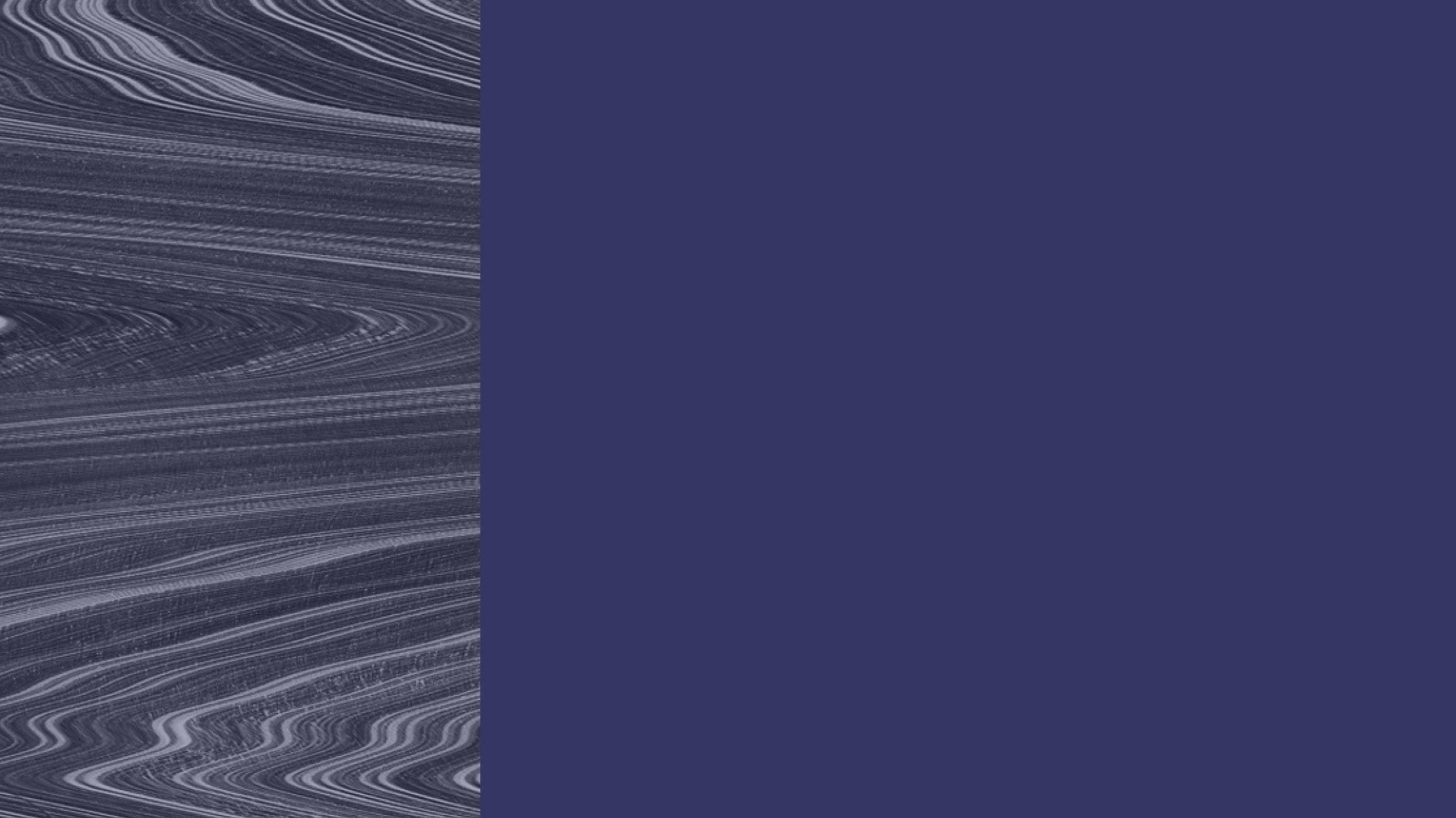 BUILD ON EXISTING DATA
Library of Congress’s Television and Video Preservation Report (1997)

A Public Trust at Risk: The Heritage Health Index Report on the State of America’s Collections (2005)

Magnetic Media Survey by Sarah Nguyen, Jared Nistler, and Darach Miller (2019)

UNESCO's Magnetic Tape Alert Project (2019/2020)
[Speaker Notes: Continue to build on existing reports that focused on the statistics of analog media within various collections (i.e. amount, institutional resources, preservation needs, etc.) = foundation for what my survey will hopefully provide
Lack time, manpower, money, want to avoid replicating work and make sure to acknowledge the reports done by others and their hard work
Knowing which formats dominate collection holdings is significant, since technical skills and equipment are often format specific.
Which formats are currently in collections in need of preservation and without available resources or expertise, we can understand what the most urgent skills are to pass on.]
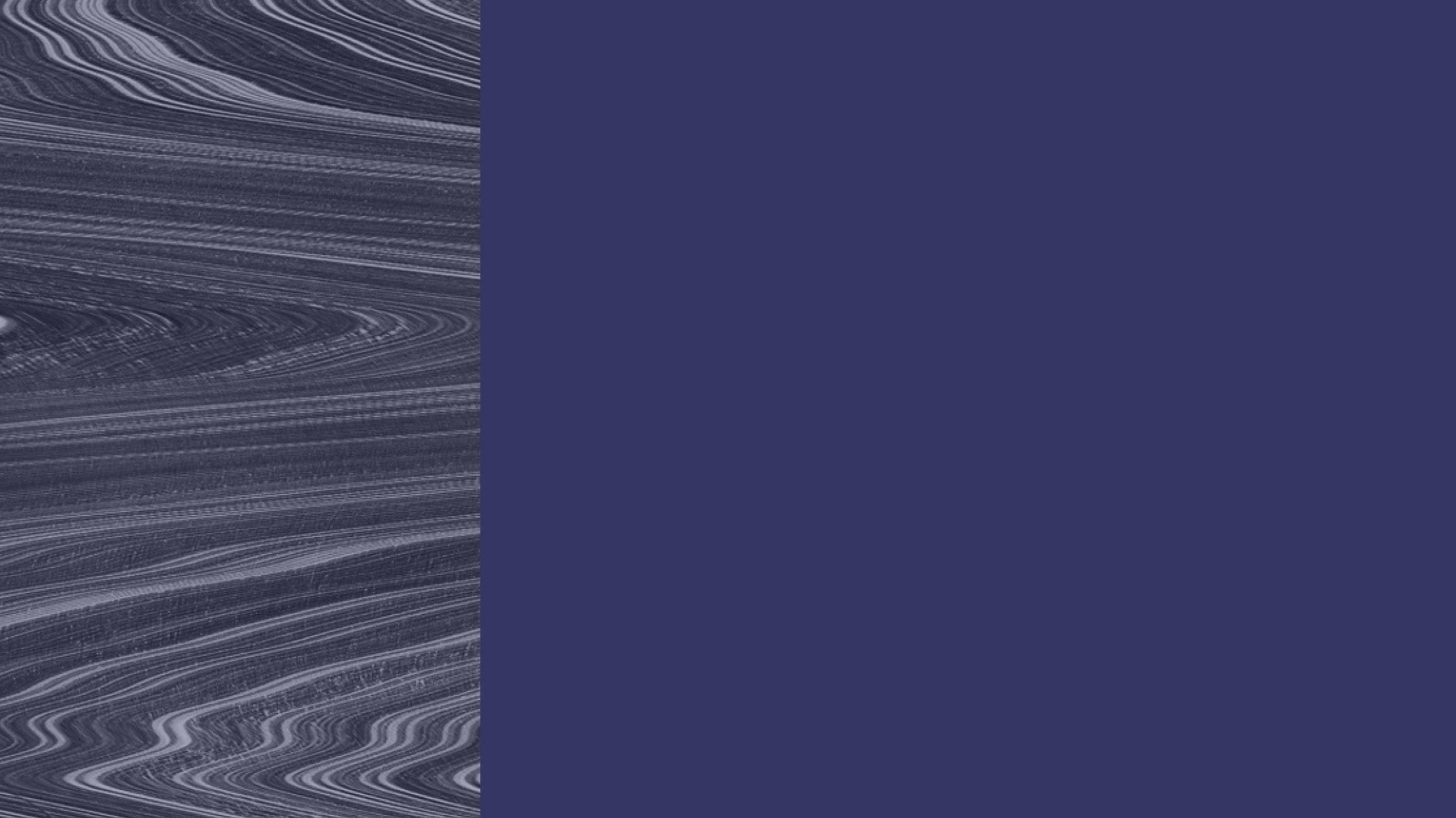 RESPOND TO FEEDBACK
What is the state of having access to equipment repaired?
Who’s doing repairs now? How does throwing more people into that pool help?
Do the people coming to workshop have an inhouse crew at their own institution? Are the skills usable as soon as they get back to their home institutions?
Is “creating jobs” a part of this?
Who is the target audience (ex. early career, late period librarian, student, technician, etc.)?
What are the tangible ways this helps AV archives?
[Speaker Notes: One bittersweet benefit of a grant that was never funded, is that you can work off of the feedback from the Program Director. After speaking to Morgan Morel, BAVC’s Preservation Manager, he shared some of the National Endowment for the Humanities (NEH) feedback with me and how he planned to address these concerns in a 3rd proposal to the Knight Foundation for AHOD last year. 

The two main issues the NEH had with the proposal was that they thought the budget was too high (with too much support going to BAVC staff), and that the execution and learning outcomes needed to be better expressed.

Survey results can be used to respond to previous feedback given]
🧠 🔍 👀
POSSIBLE OUTCOMES
USE IDENTIFIED SKILLS, CASE STUDY MODELS AND POTENTIAL PLATFORMS MODULARLY
💕🌎
101100011110101111110111100001010100101111010101101101000101101100110010011101010111001000001100100101111110111111101011100100111011010001000010000000111001011101100011110101111110111100001010100101111010101101101000101101100110010011101010111001000001100100101111110111111101011100100111011010001000010000000111001011101100011110101111110111100001010100101111010101110110001111010111111011110000101010010111101101100011110101111110111100001010100101111010101101101000101101100110010011101010111001000001100100101111110111111101011100100111011010001000010000000111001011101100011110101111110111100001010100101111010101101101000101101100110010011101010111001000001100100101111110111111101011100100111011010001000010000000111001011101100011110101111110111100001010100101111010101110110001111010111111011110000101010010111101010110001111010111111011110000101010010111101010110110100010110110011001001110101011100100000110010010111111011111110101110010011101101000100001000000011100101110110001111010111111011110000101010010111101010110110100010110110011001001110101011100100000110010010111111011111110101110010011101101000100001000000011100101110110001111010111111011110000101010010111101010111011000111101011111101111000010101001011110100
STRATEGICALLY MATCH RESOURCES, SKILLS AND NEEDS
📼 📽 📀
FORMAT SPECIFIC PRESERVATION
PRIORITIES AND TRENDS
1011000111101011111101111000010101001011110101011011010001011011001100100111010101110010000011001001011111101111111010111001001110110100010000100000001110010111011000111101011111101111000010101001011110101011011010001011011001100100111010101110010000011001001011111101111111010111001001110110100010000100000001110010111011000111101011111101111000010101001011110101011101100011110101111110111100001010100101111010
[Speaker Notes: Although both case studies are viable models that have seen success I believe we need to work more collaboratively with adjacent fields

Possible Outcomes:
Map format specific preservation priorities and trends - geographic specific and volume of material at risk
Strategically match resources, skills and needs
Use results modulary to cater to a multiplicity of institutions and collections and adapt to scalability of various situations
Looking to TMB for other case studies and successes with similar media and preservation challenges]
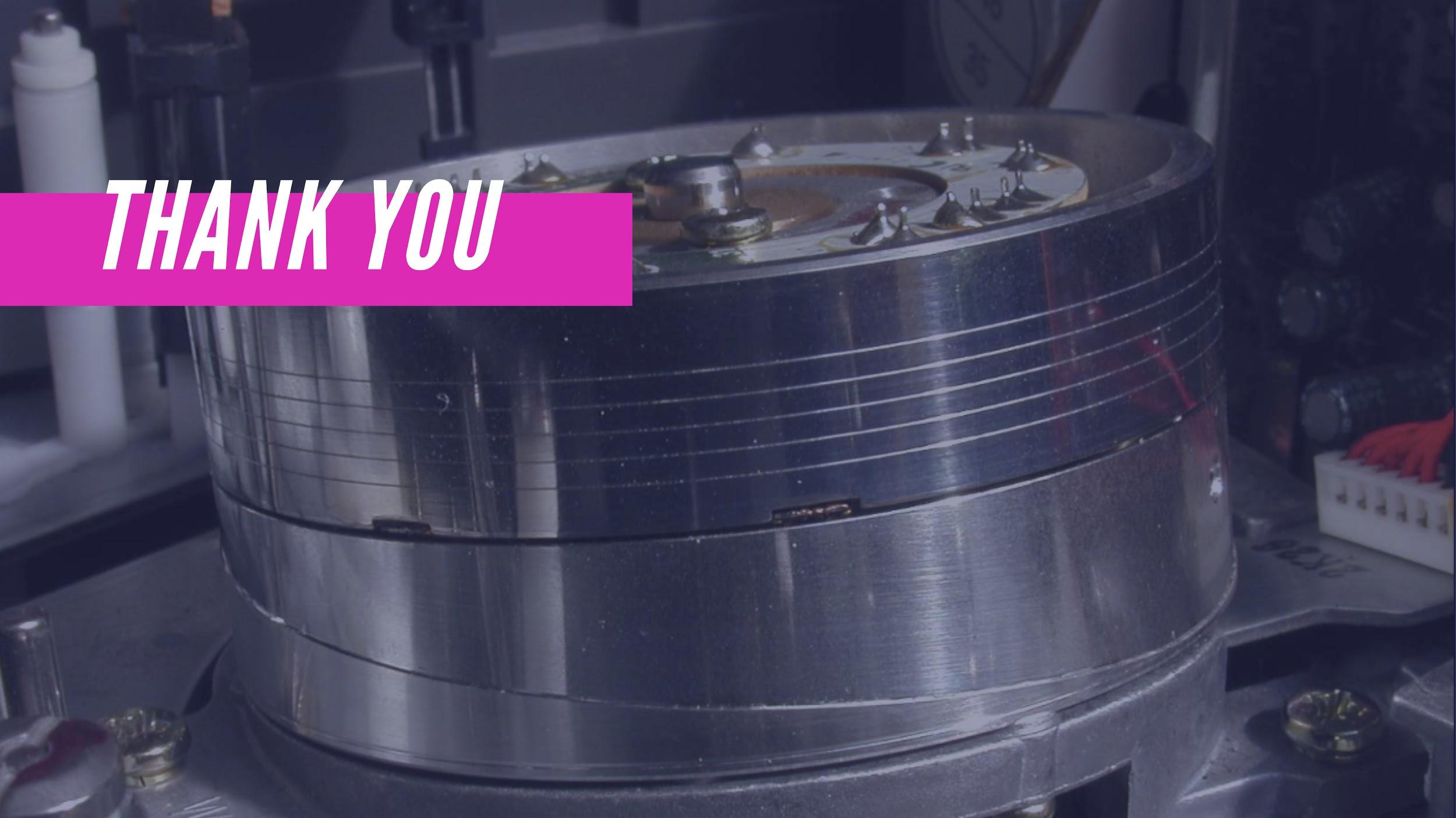 batoth@gmail.com
@brianna_toth_
www.brianna-toth.com